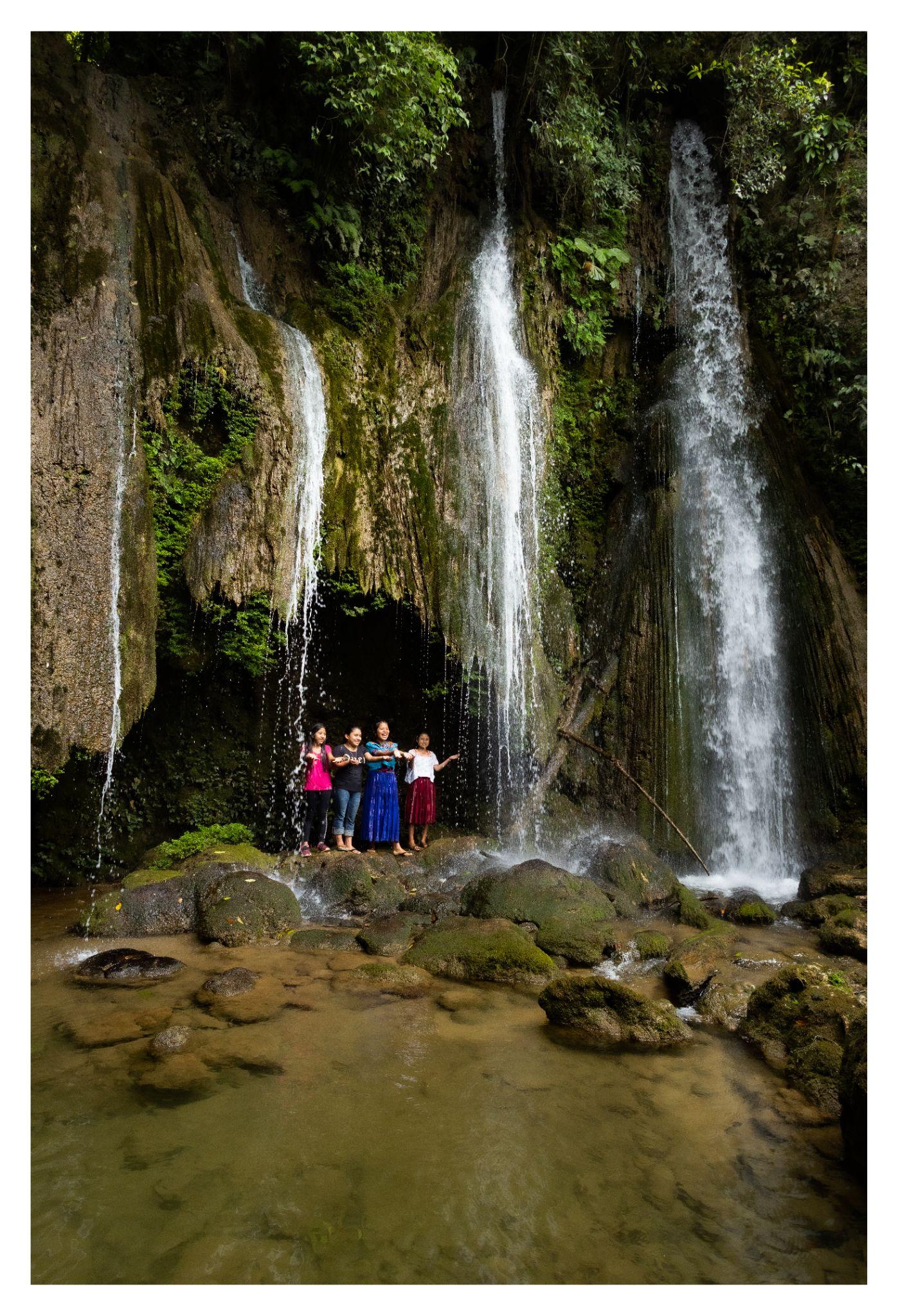 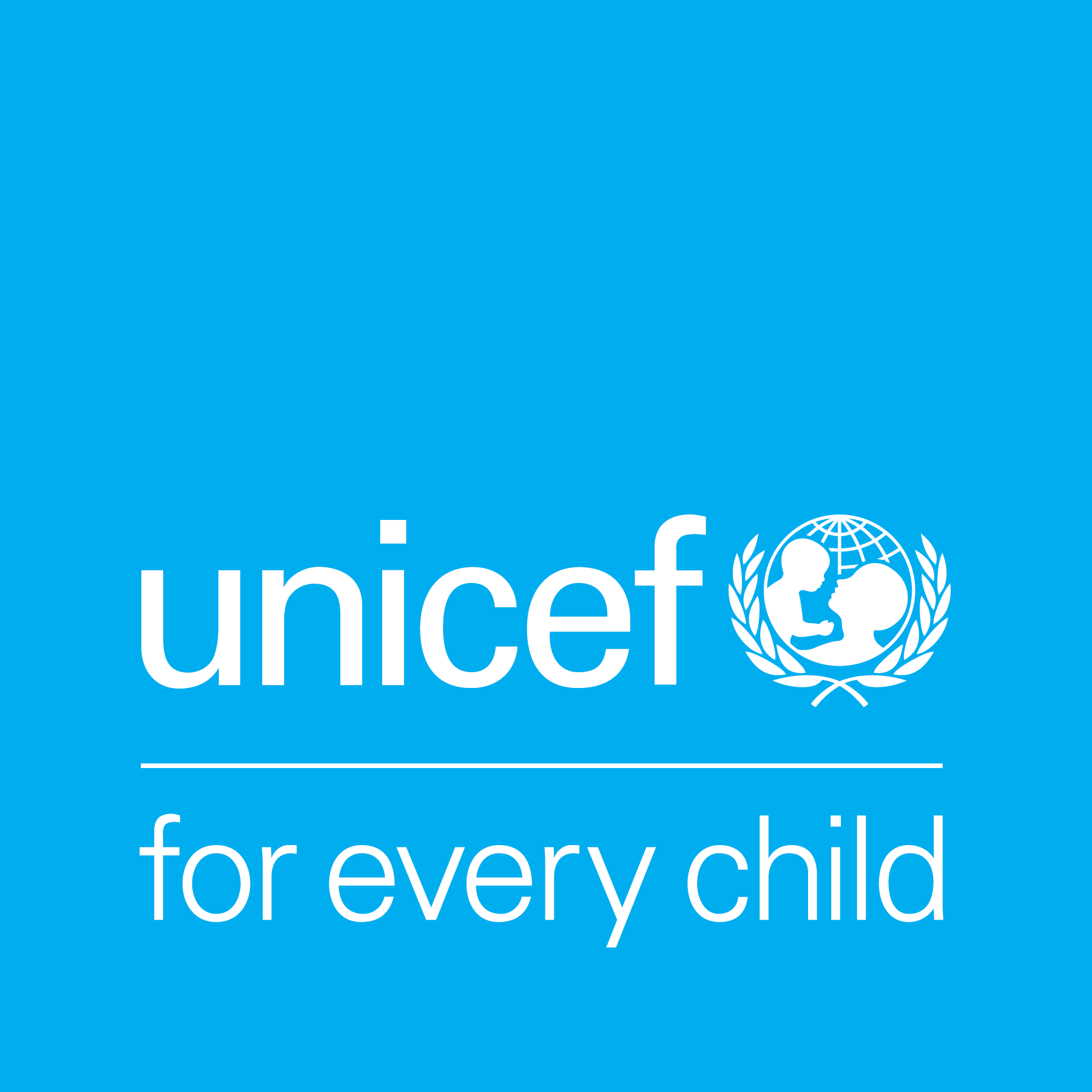 ACTIVITY 4 PROTECTING CHILDREN’S RIGHT TO CLEAN WATER IN A CHANGING CLIMATE
A group of children beside a waterfall in Alta Verapaz, Guatemala.
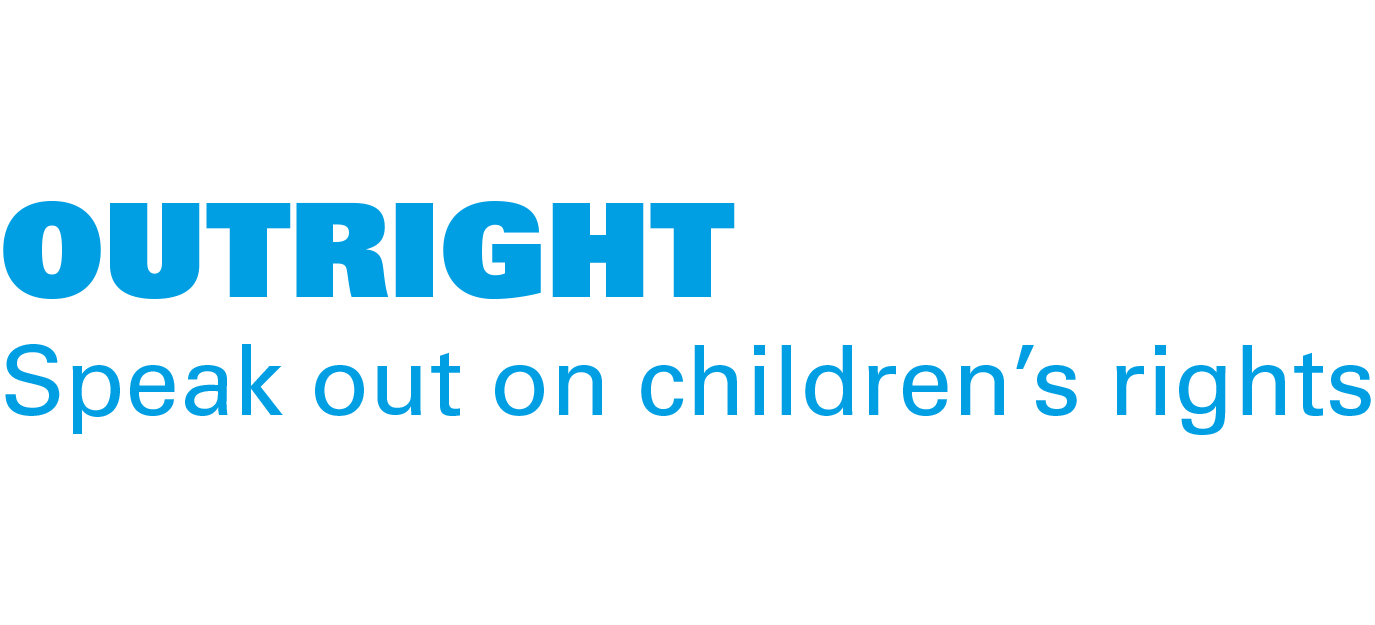 © UNICEF/Quintero
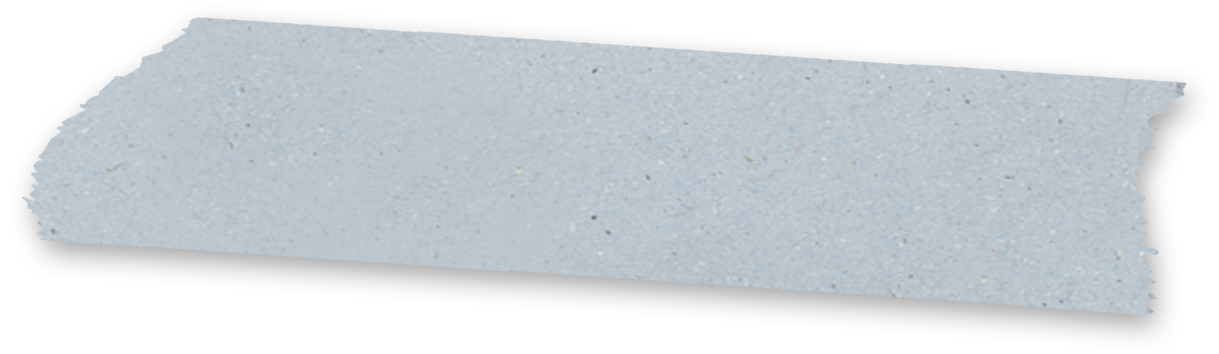 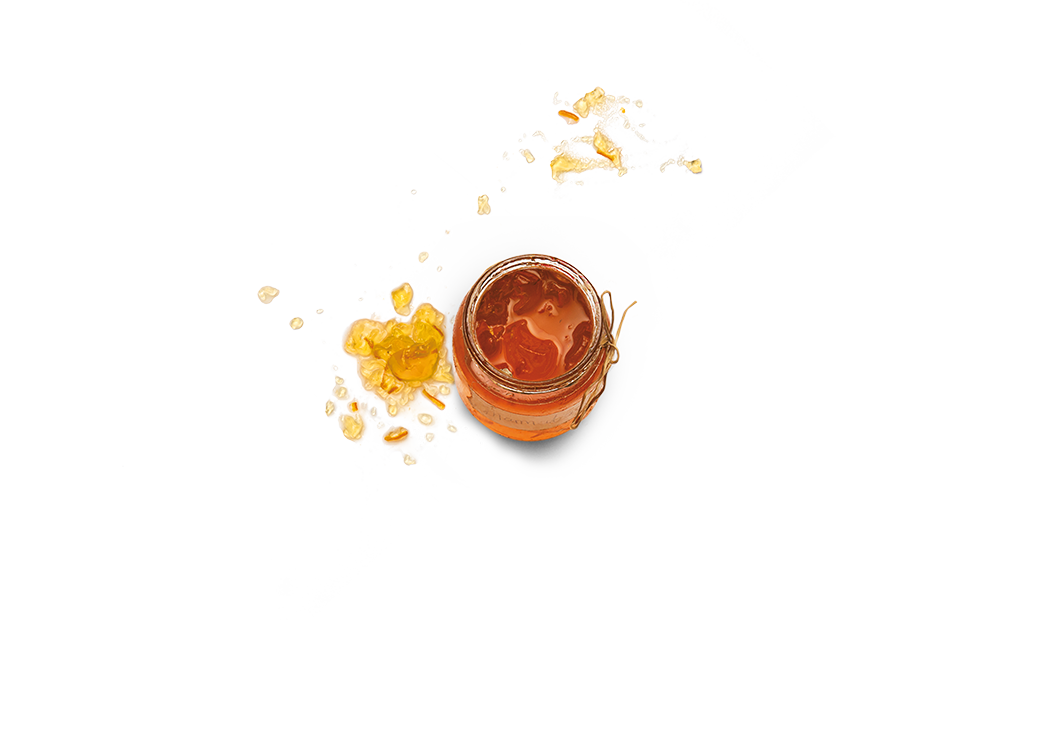 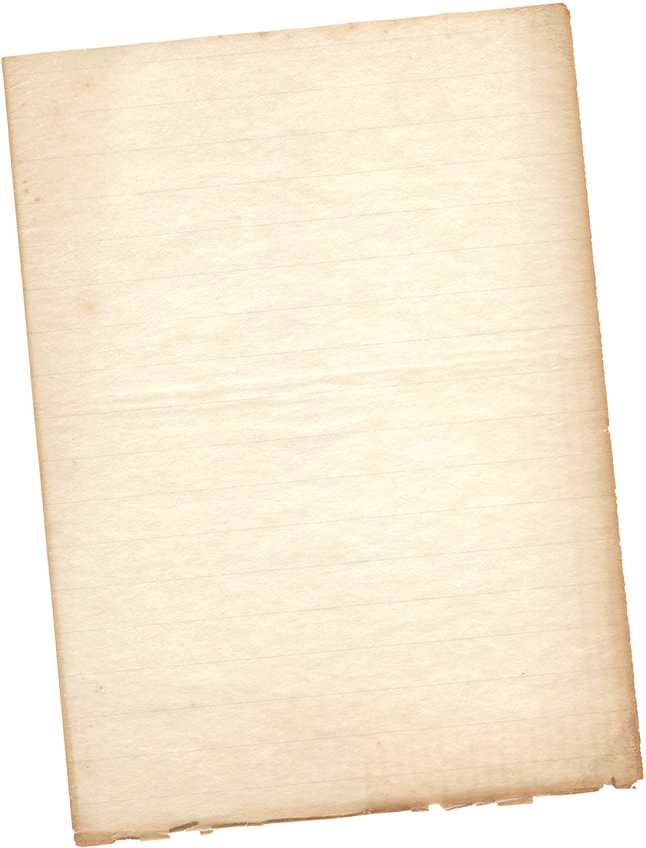 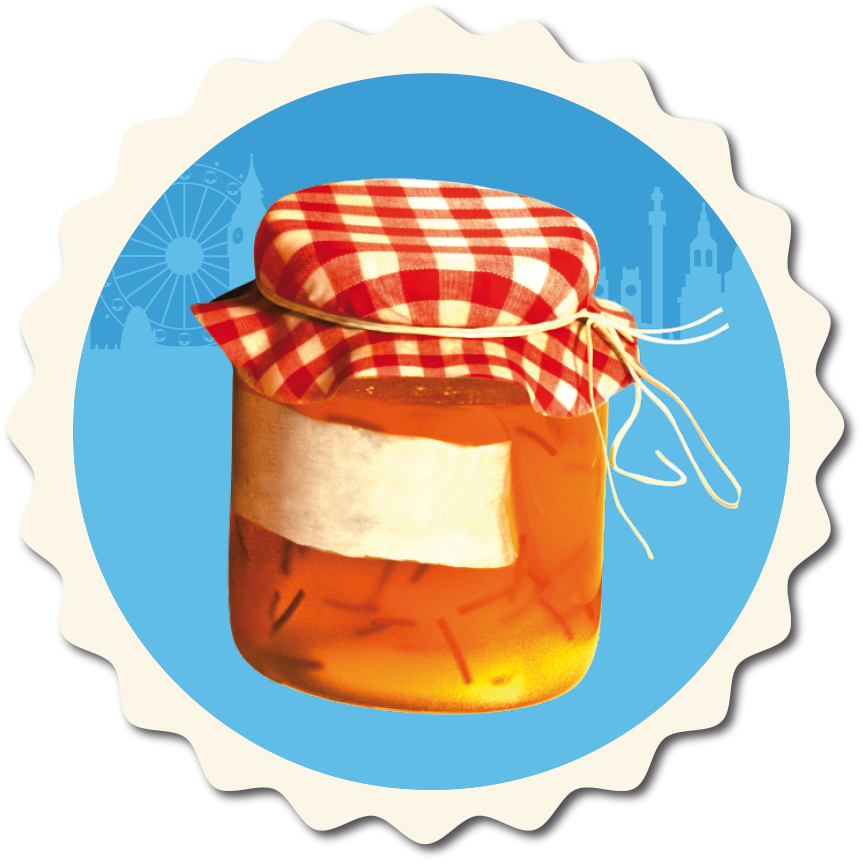 Part 1
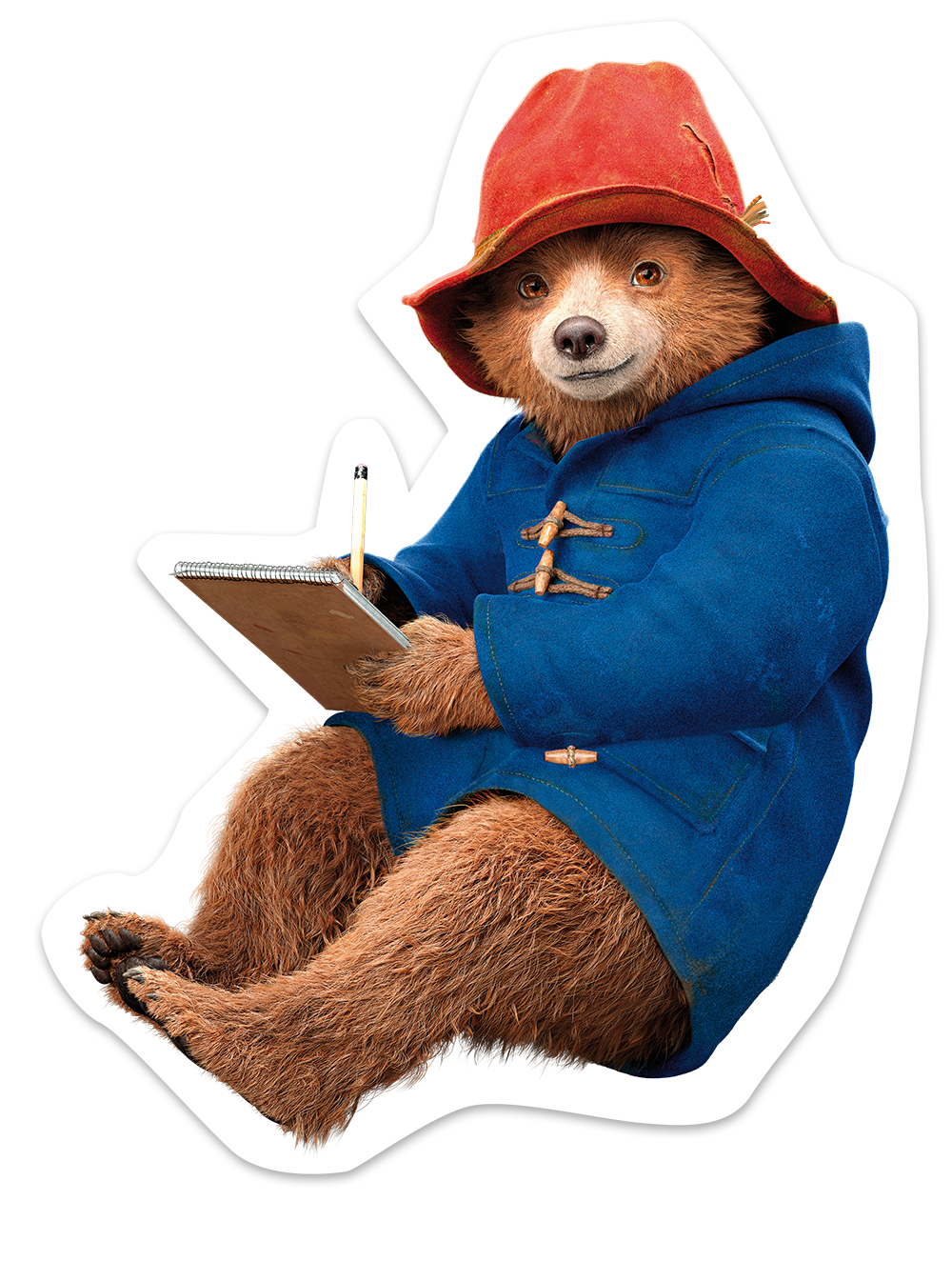 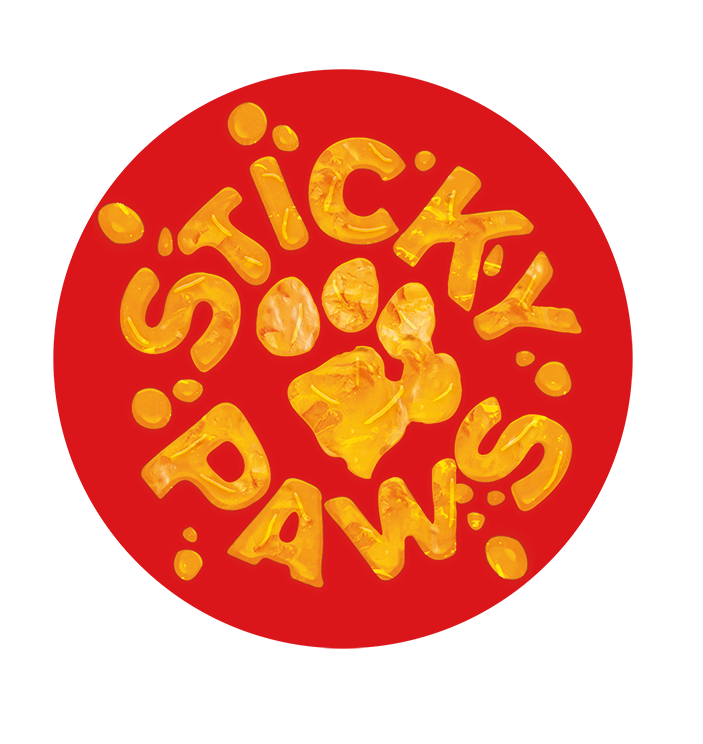 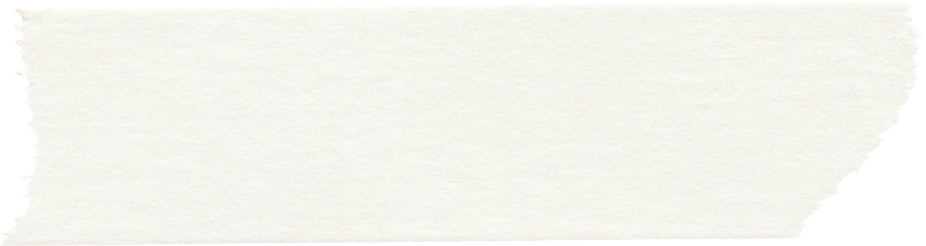 Paddingtonpassport
TM
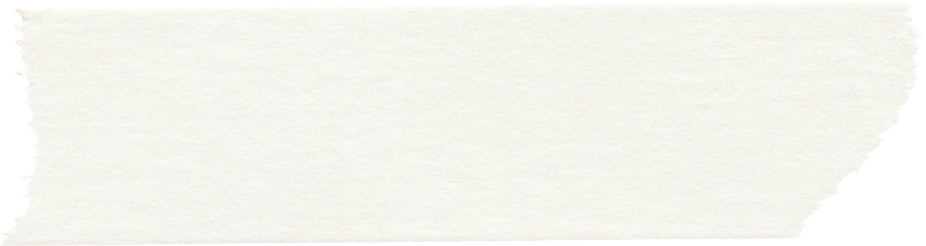 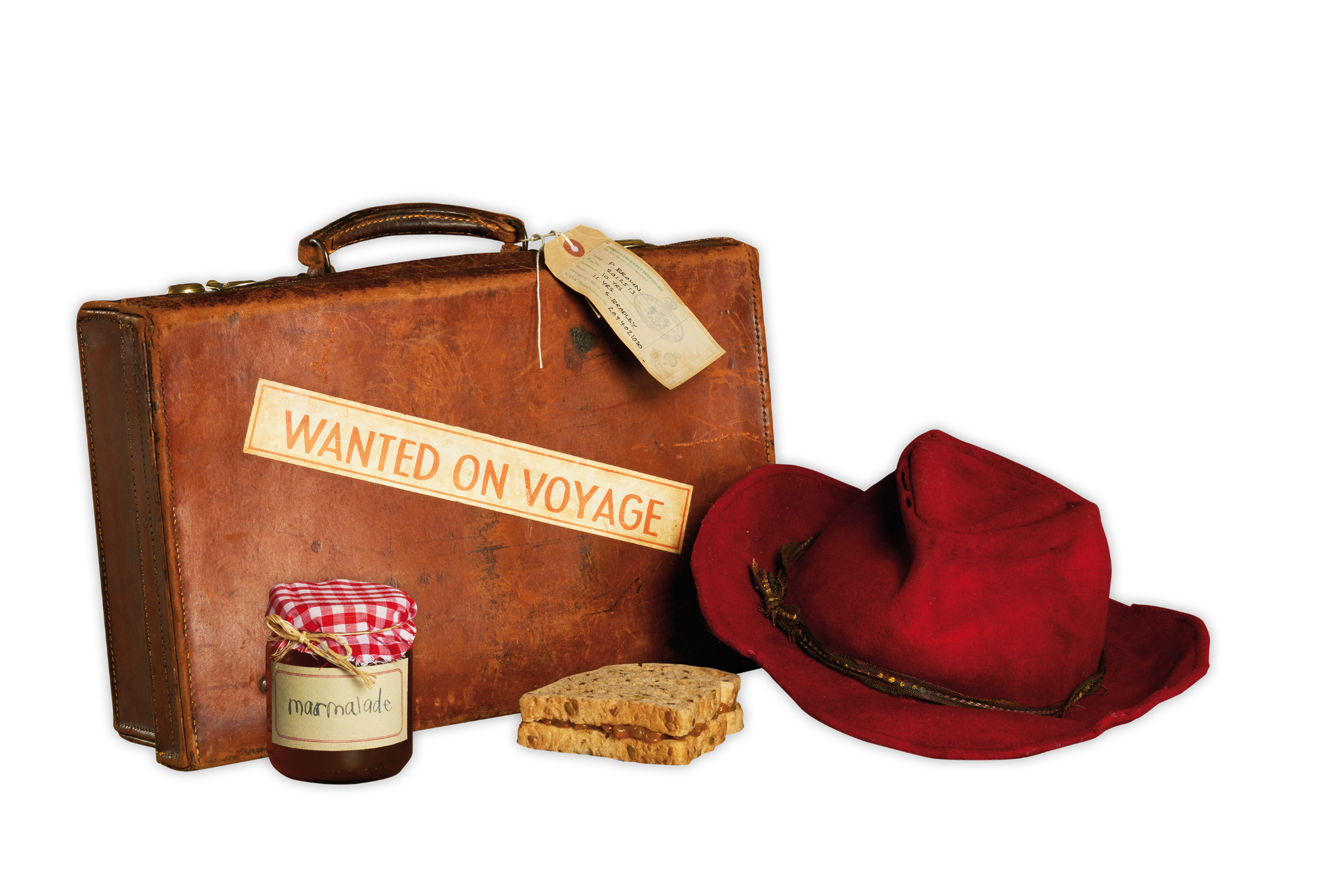 © P&Co. Ltd./SC 2023
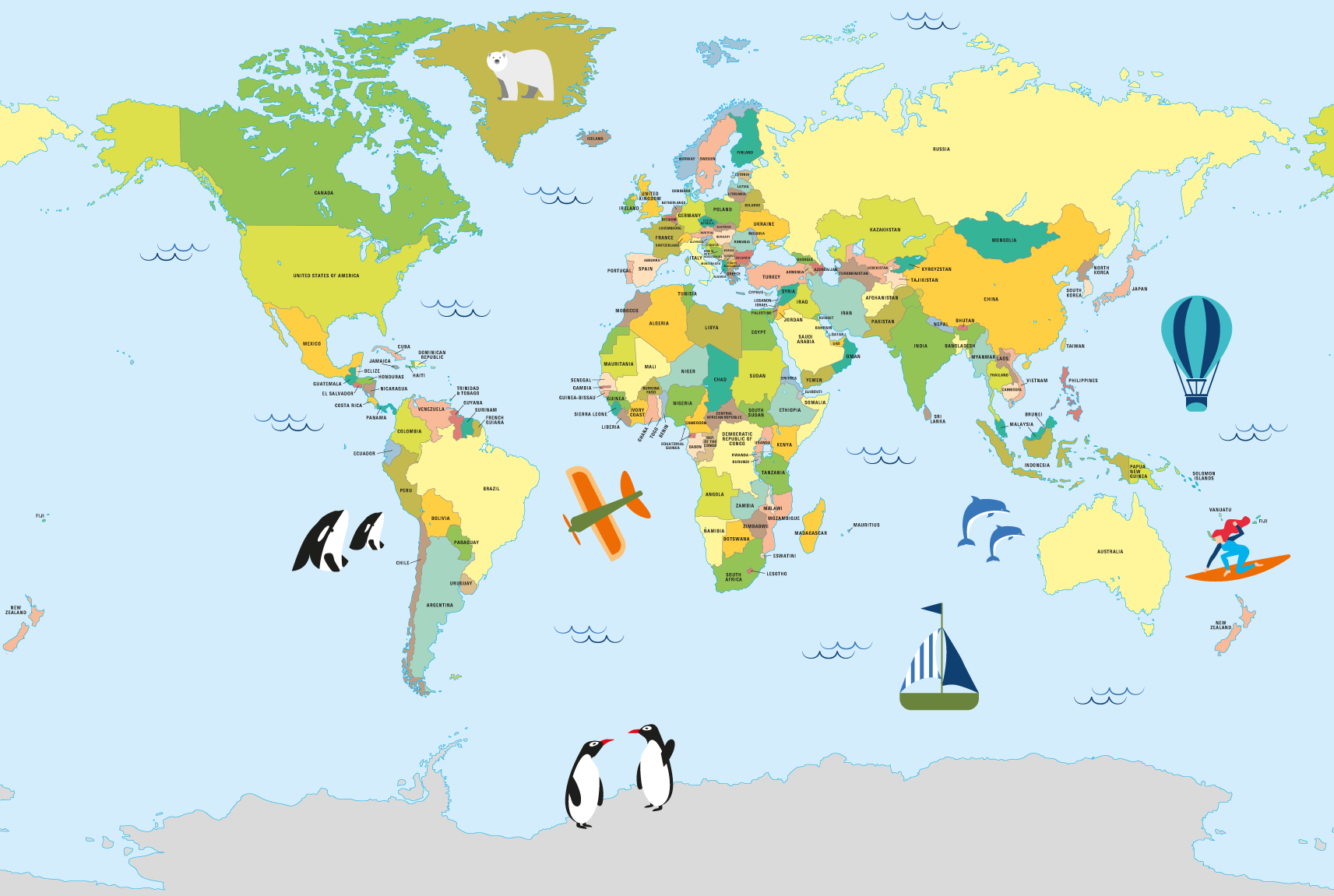 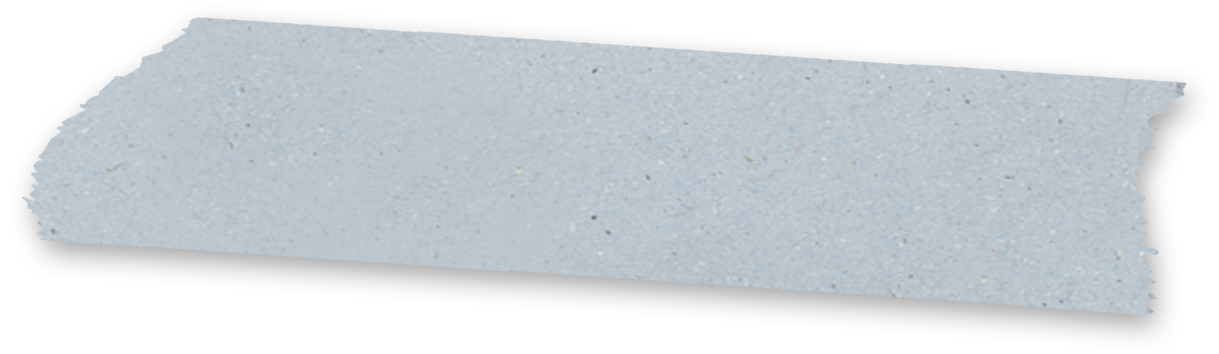 Part 2
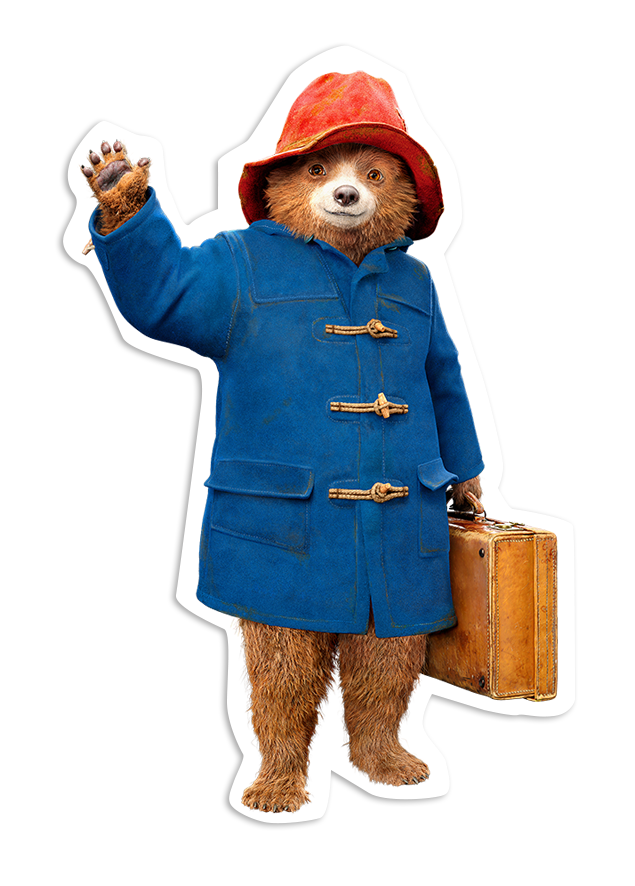 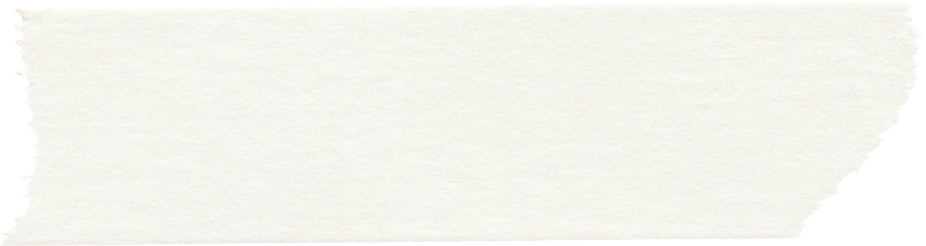 Let’s explore our world together
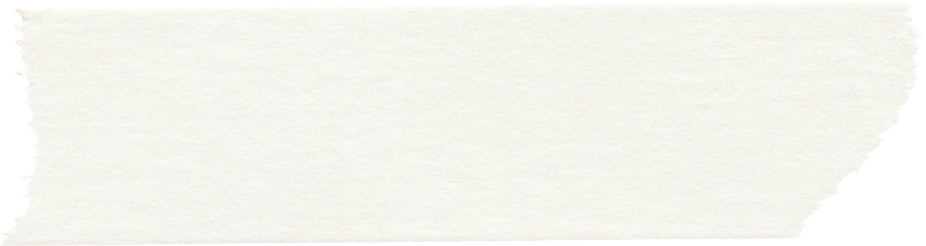 © P&Co. Ltd./SC 2023
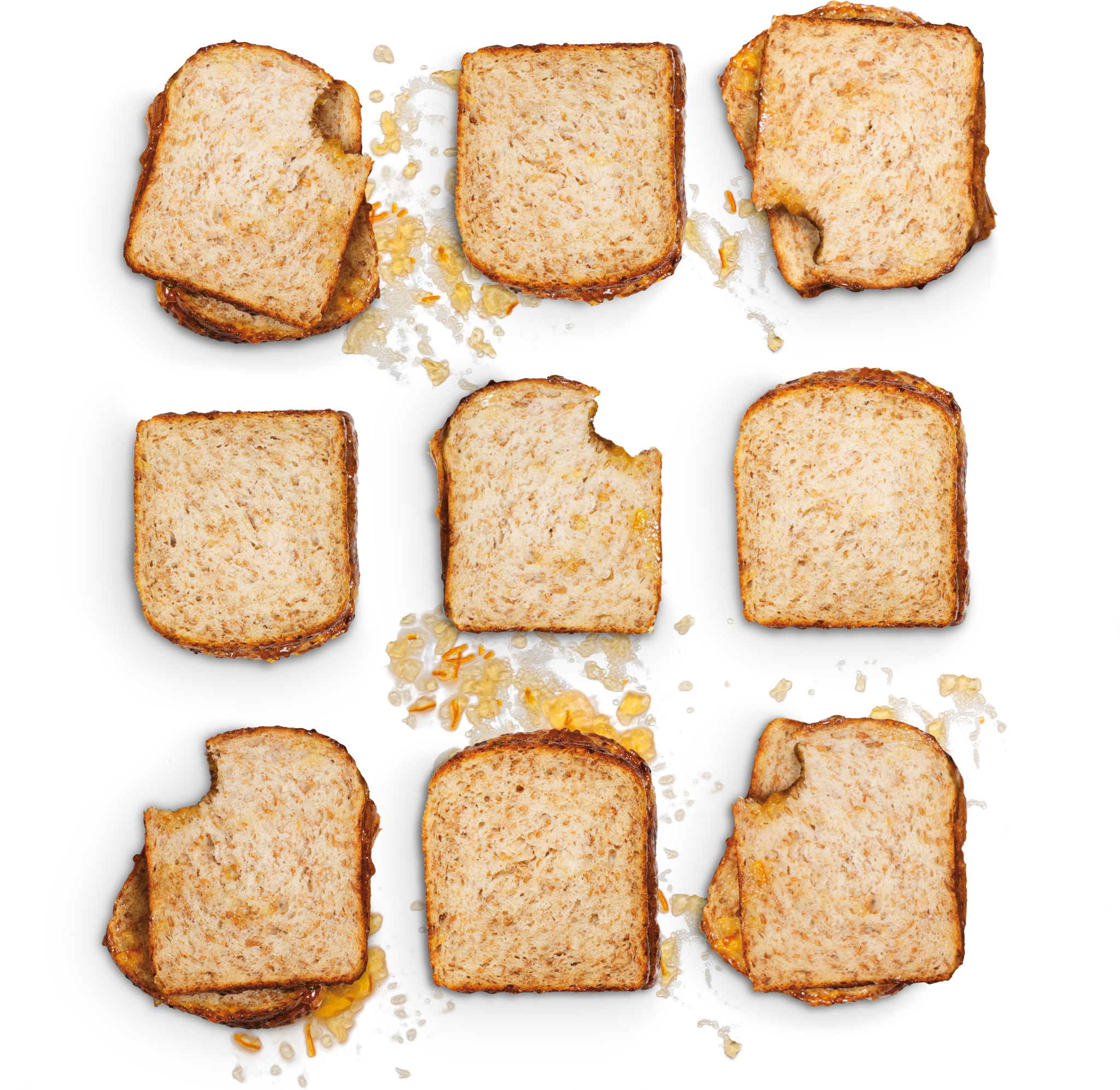 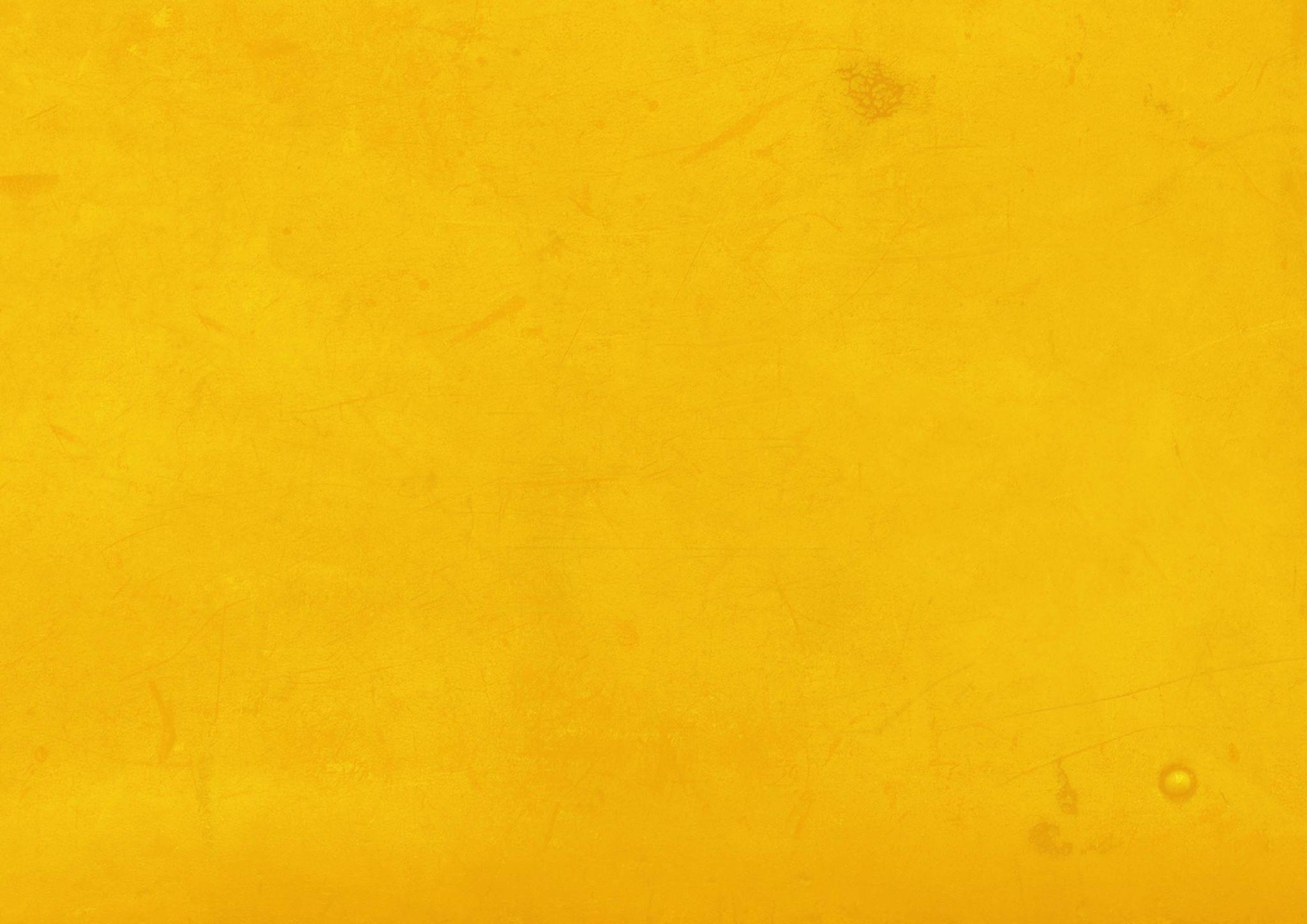 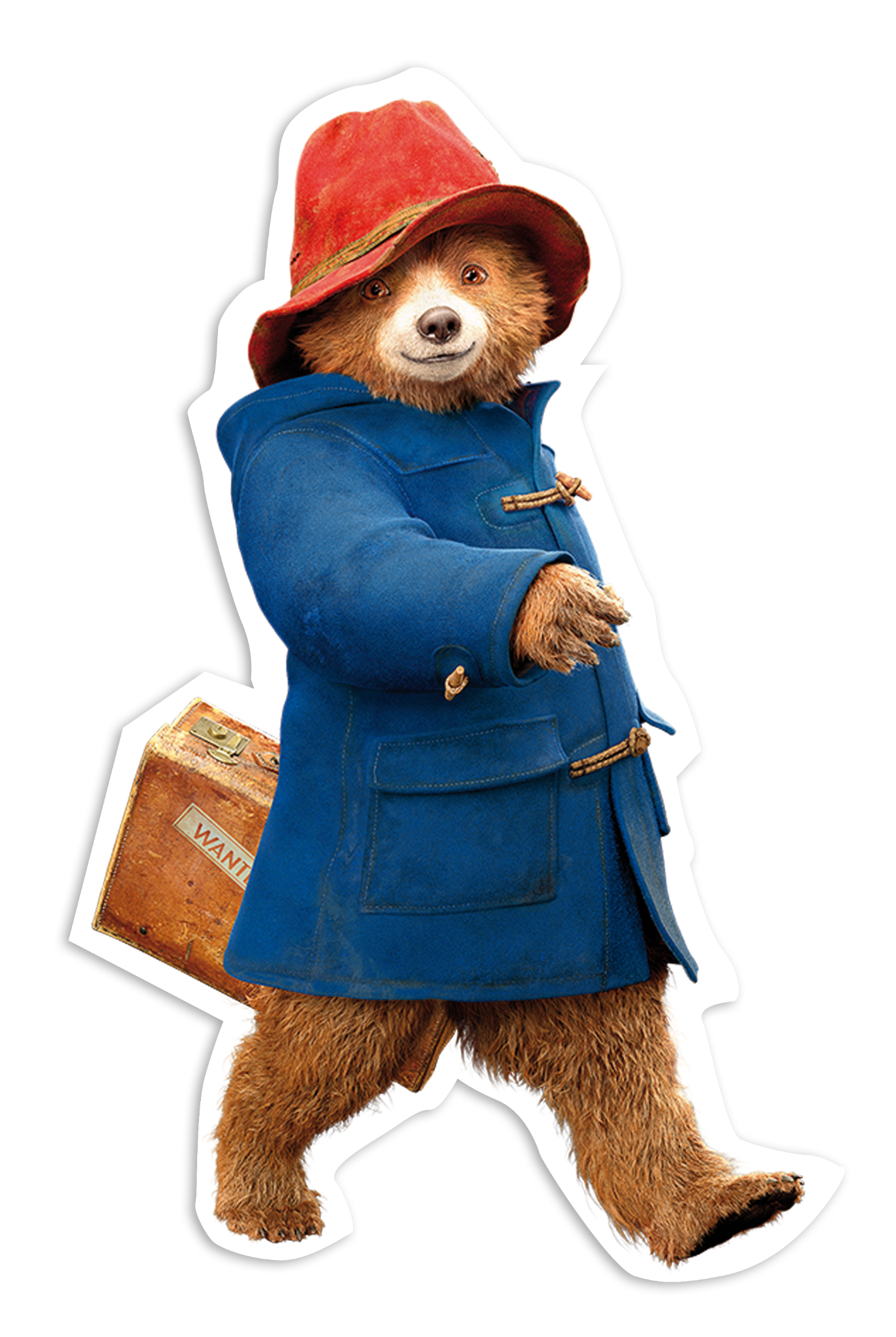 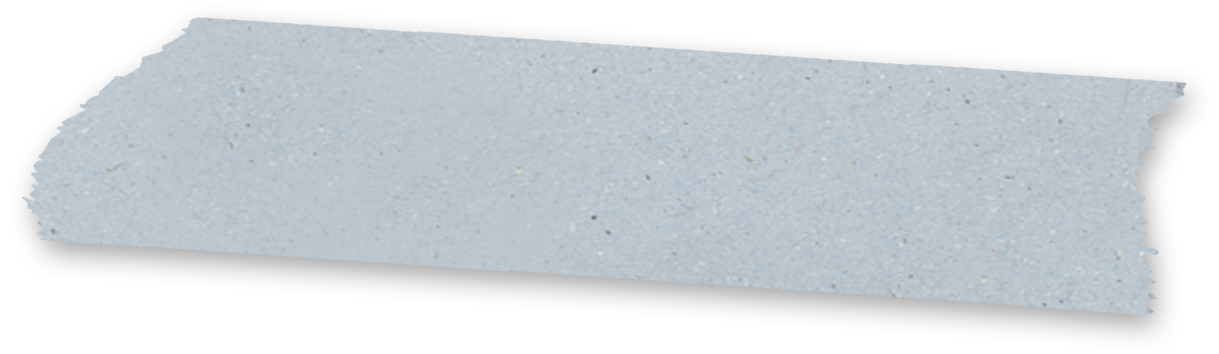 Part 3
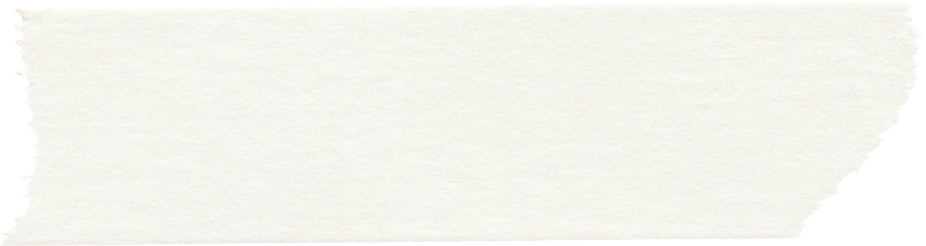 Reviewingyour rights
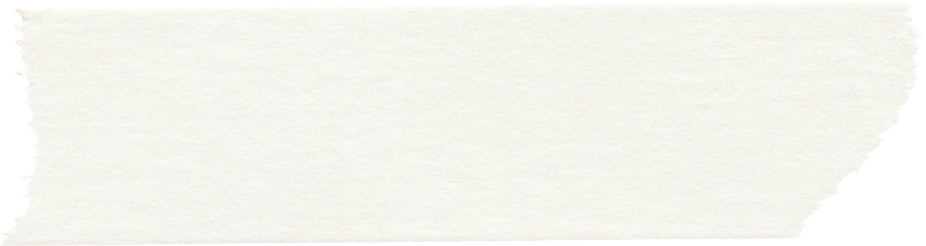 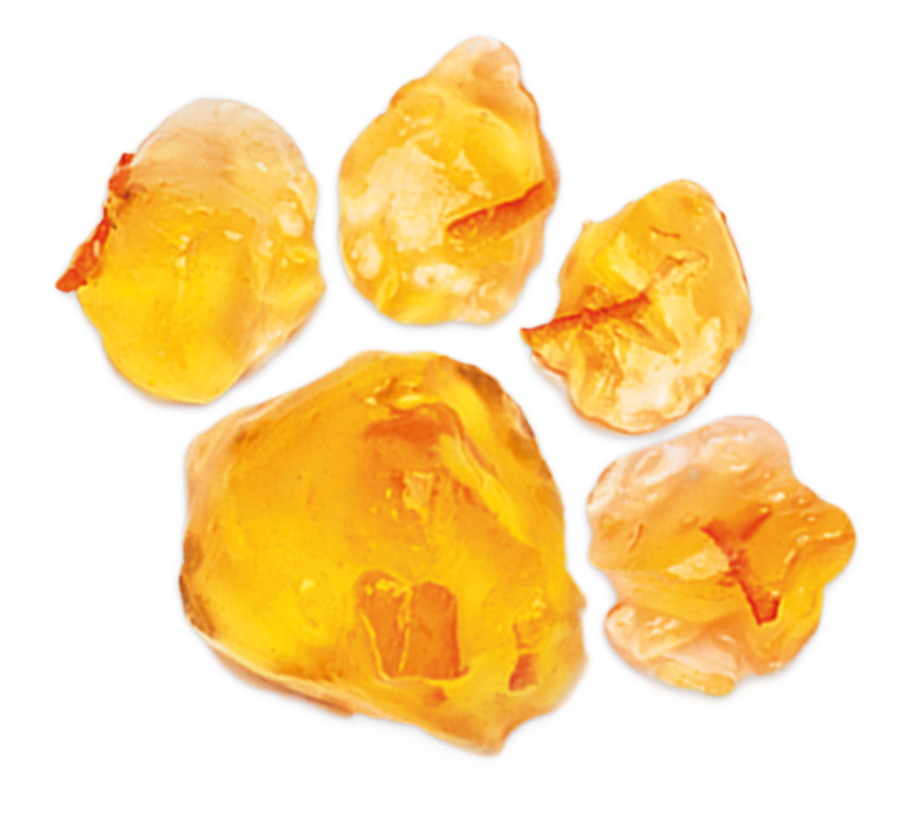 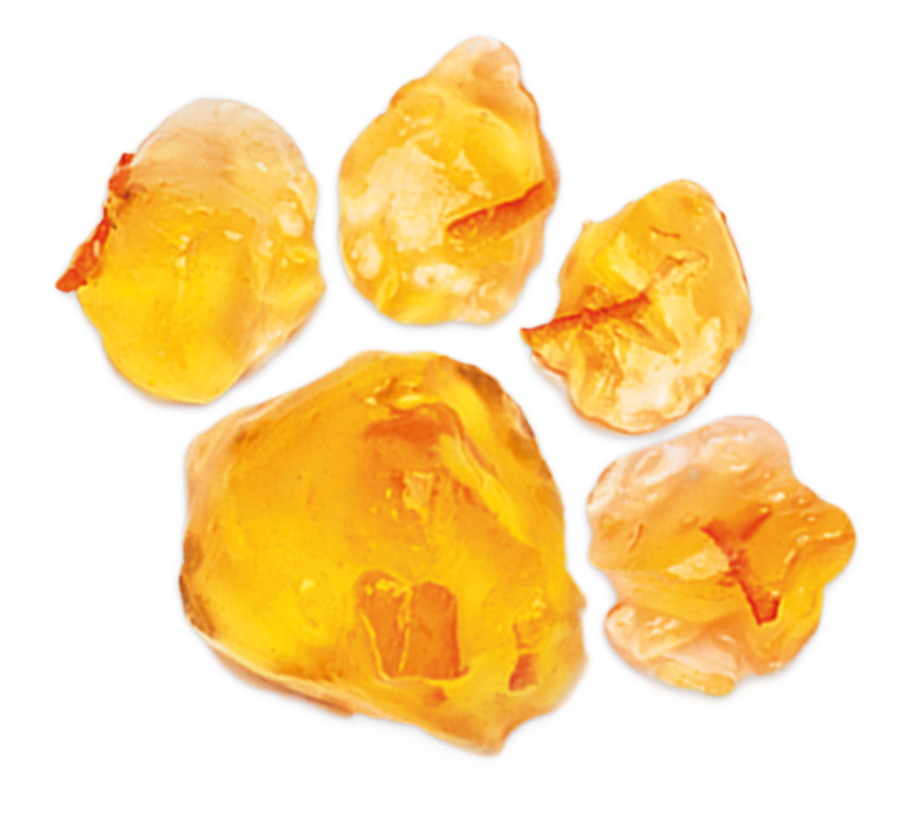 © P&Co. Ltd./SC 2023
ARTICLE 24
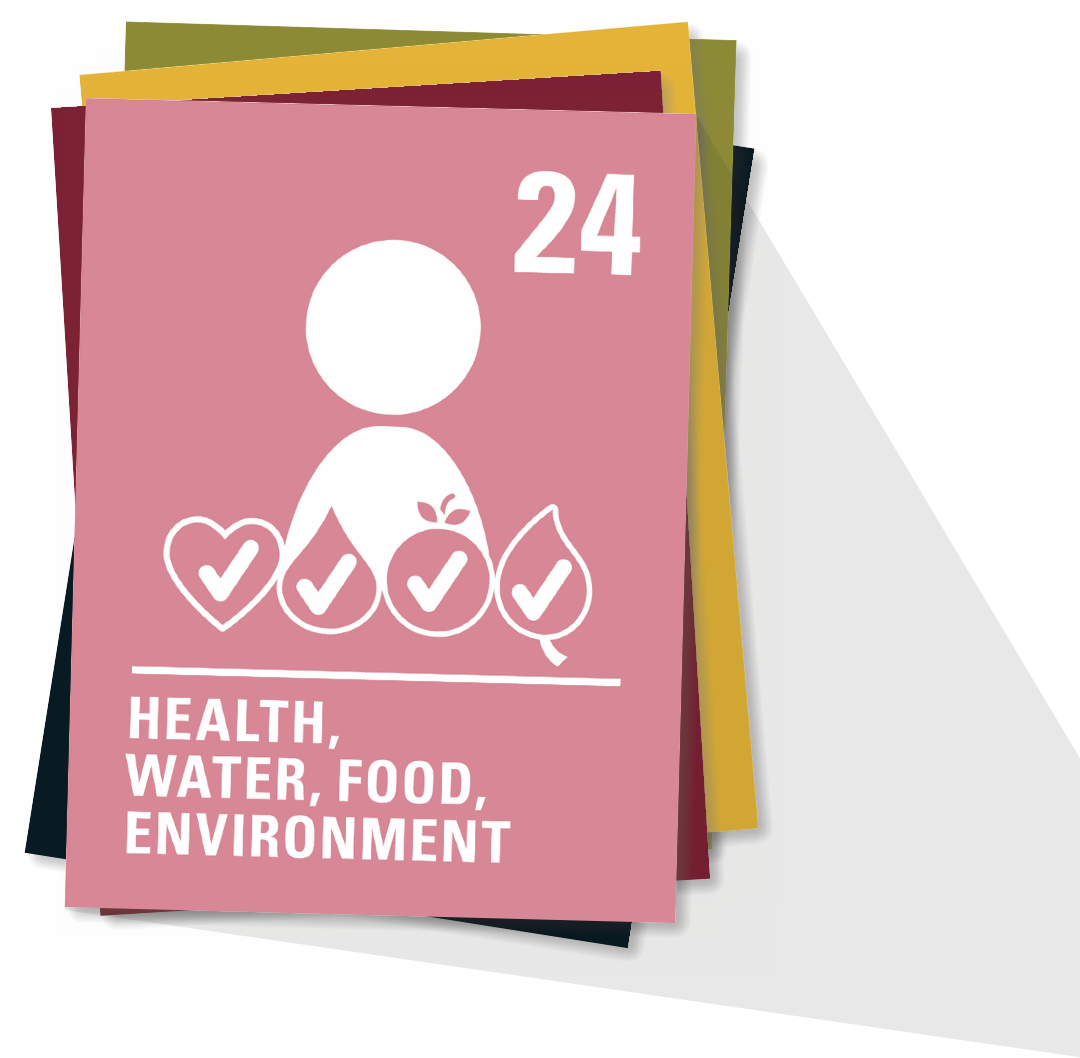 Every child has the right to the best possible health. Governments must provide good quality healthcare, clean water, nutritious food and a clean environment and education on health and wellbeing so that children can stay healthy. Richer countries must help poorer countries achieve this.
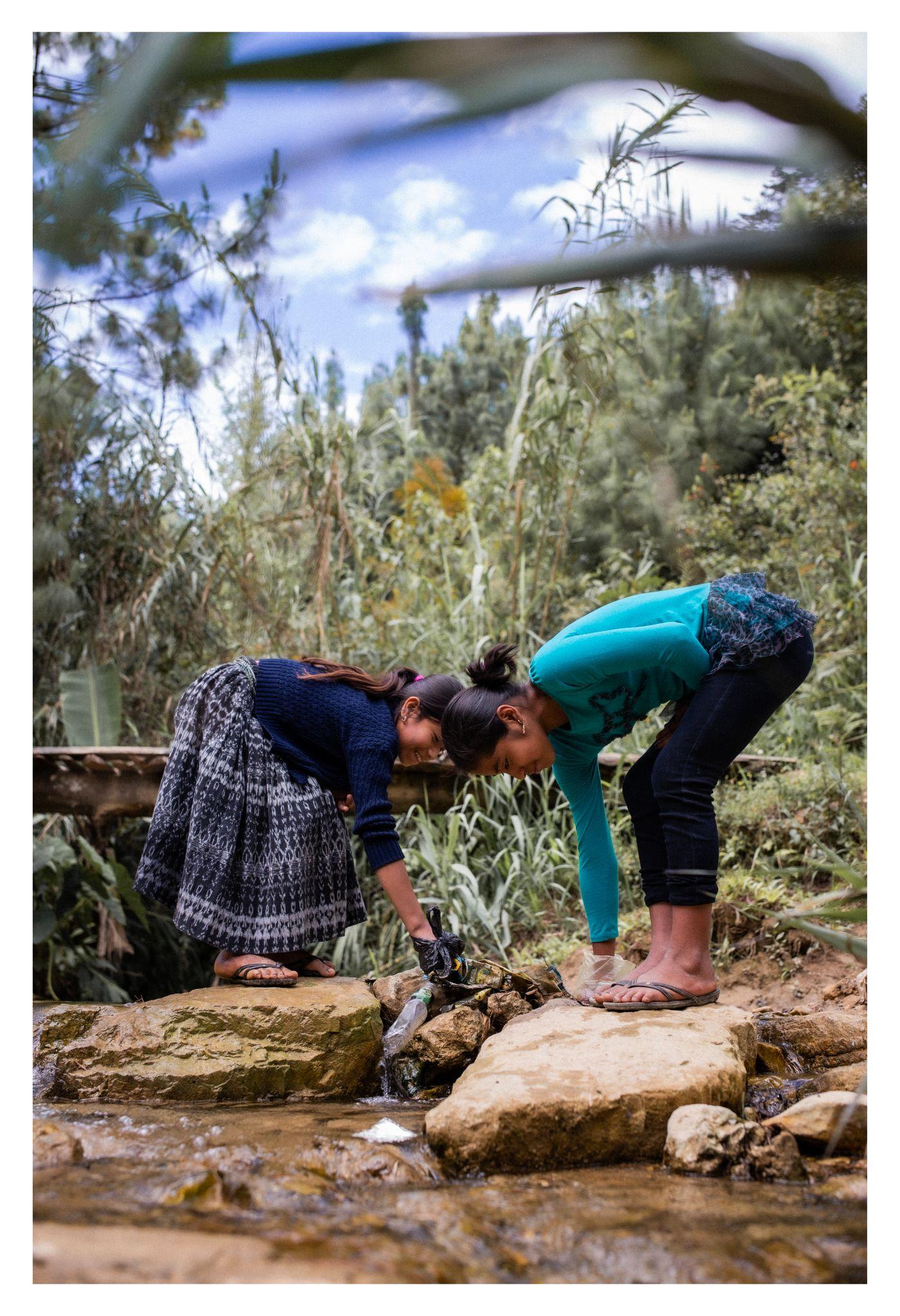 Two girls pick up rubbish from a river in Alta Verapaz, Guatemala.
Part 4
WATER, WATER, WATER
Too much – flooding
Too much – drought
Too dirty – polluted
© UNICEF/Quintero
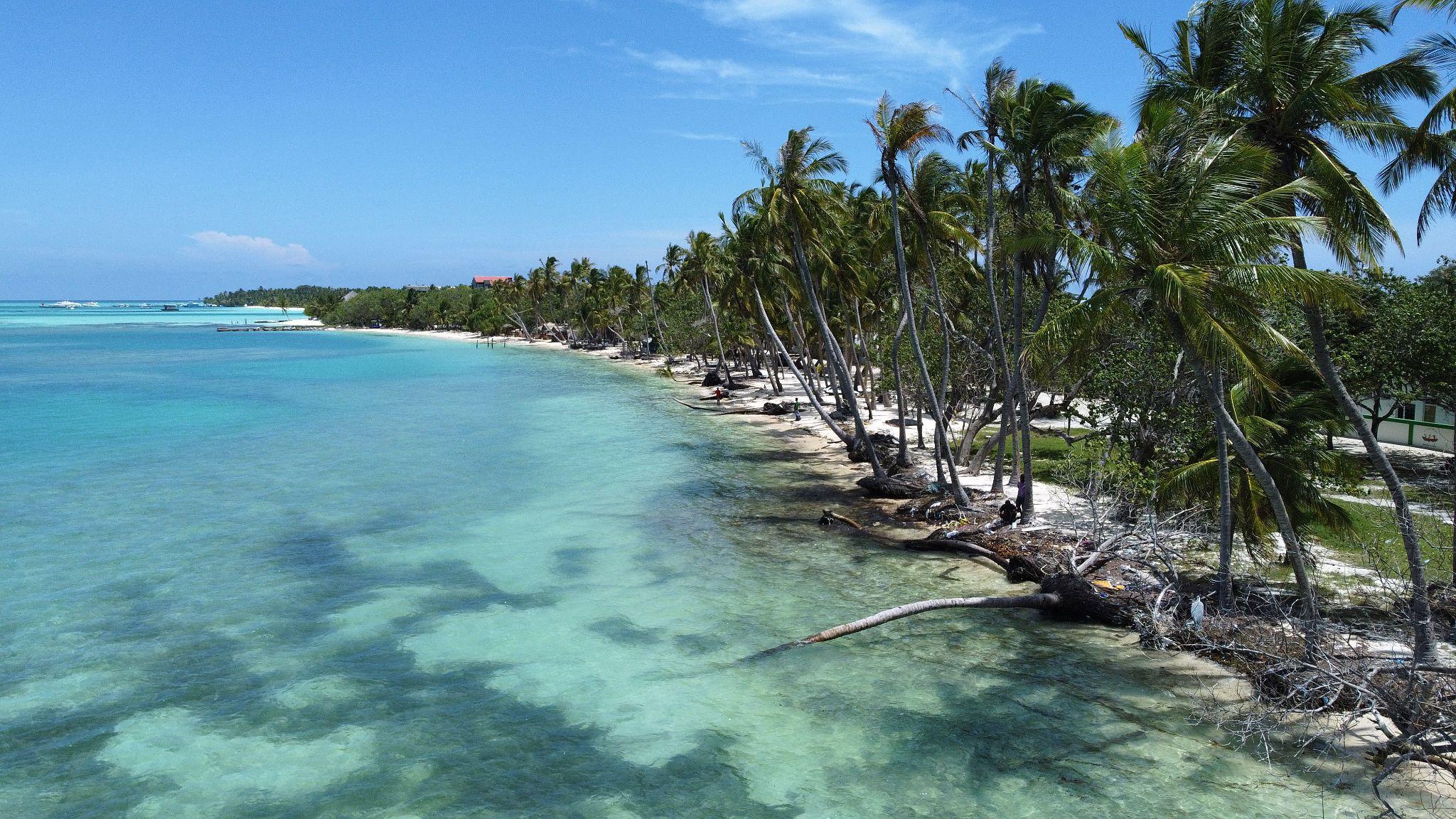 © UNICEF/Faheem
TOO MUCH
Flooding in Maldives
A stretch of severely eroded beach affected by rising sea levels in Dhiffushi island in the Maldives.
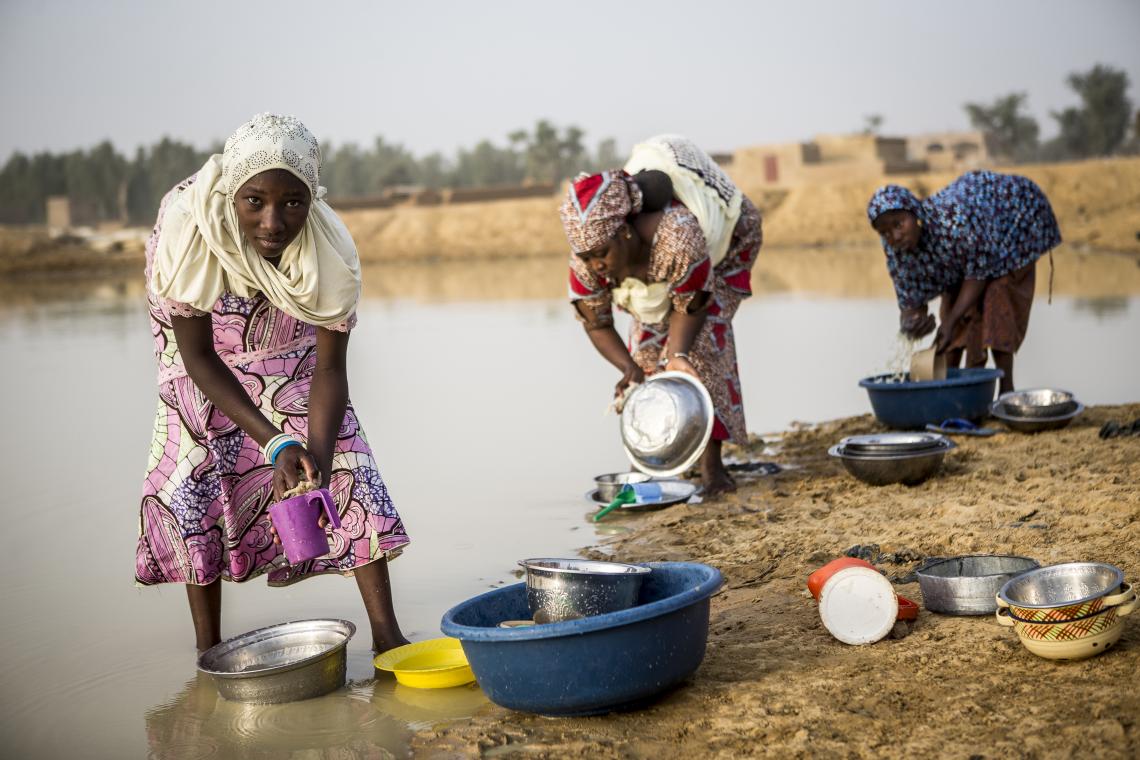 © UNICEF/Keïta
TOO LITTLE
Drought in Mali
Fatoumata, 13, with other women and girls at a pond that was her village's only source of water until a UNICEF water pump was installed next to her school.
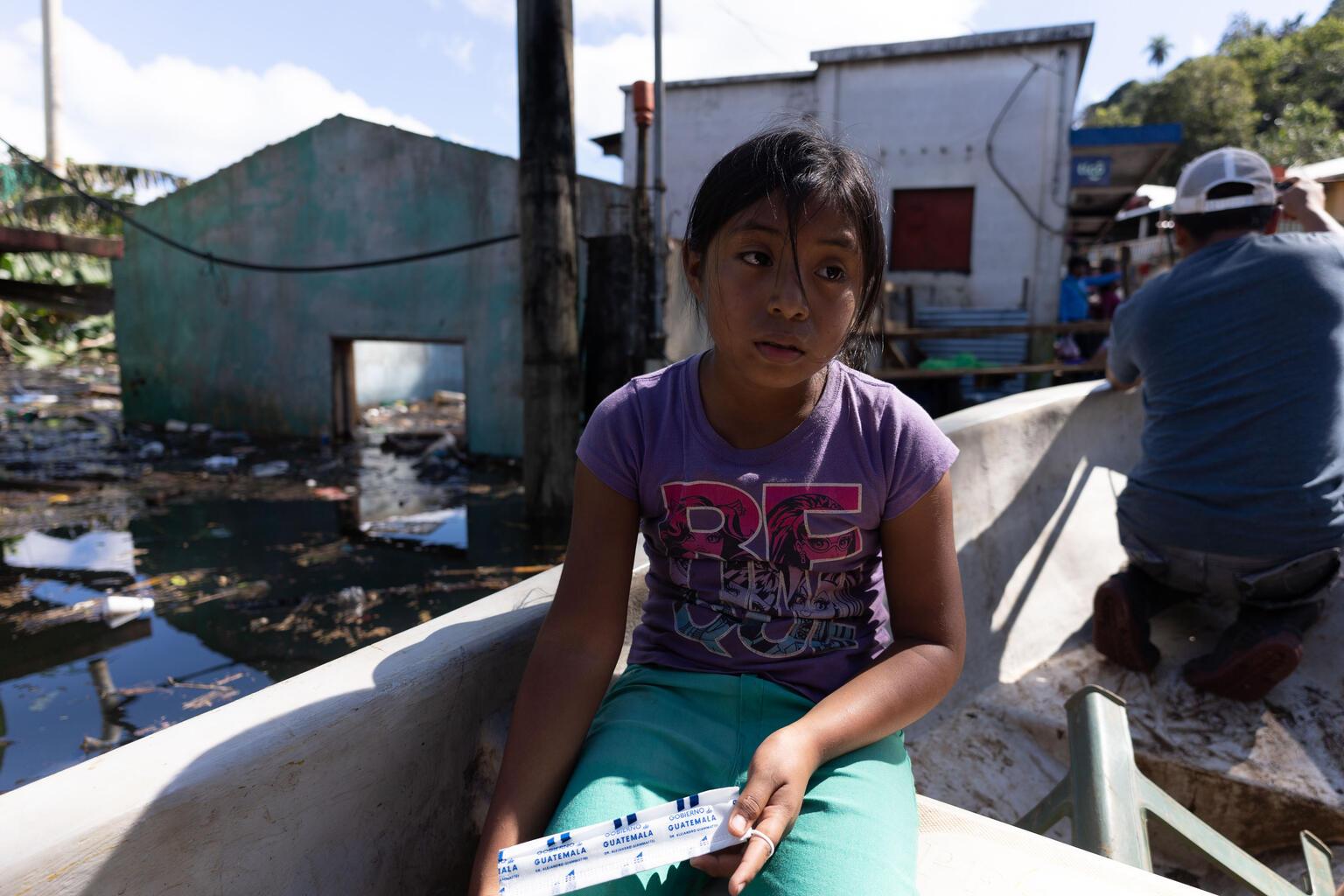 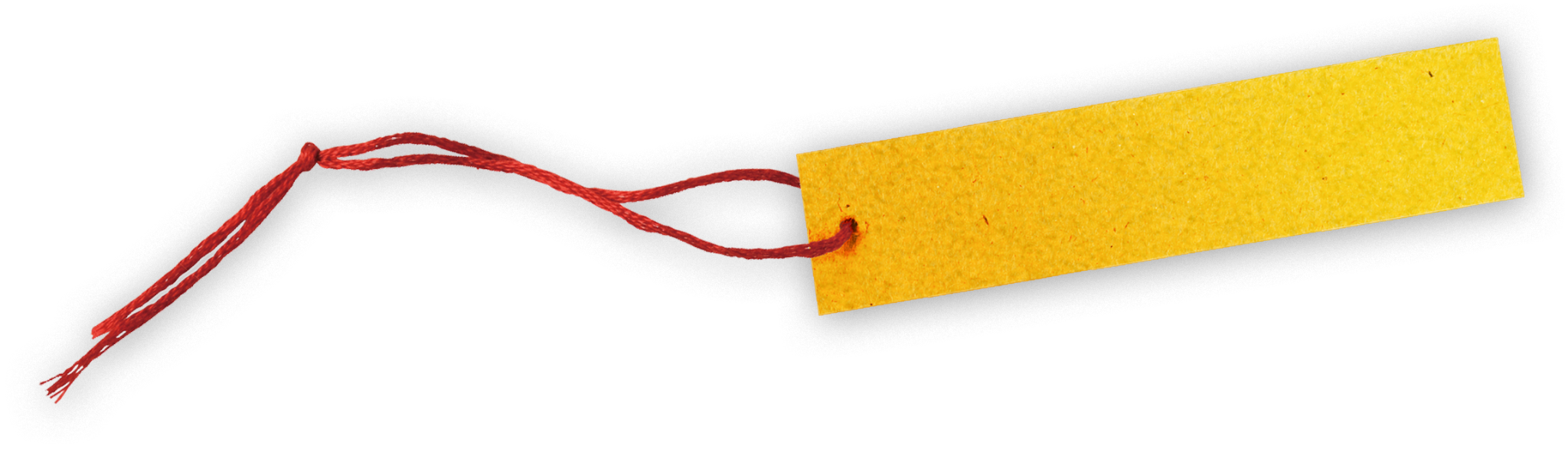 TOO DIRTY
Dirty water in Guatemala
In November 2020 hurricanes Eta and Iota struck Guatemala. Juana, 9, travels in a boat to where her school used to be before the hurricanes left her town under water.
© UNICEF/Billy/AFP-Services
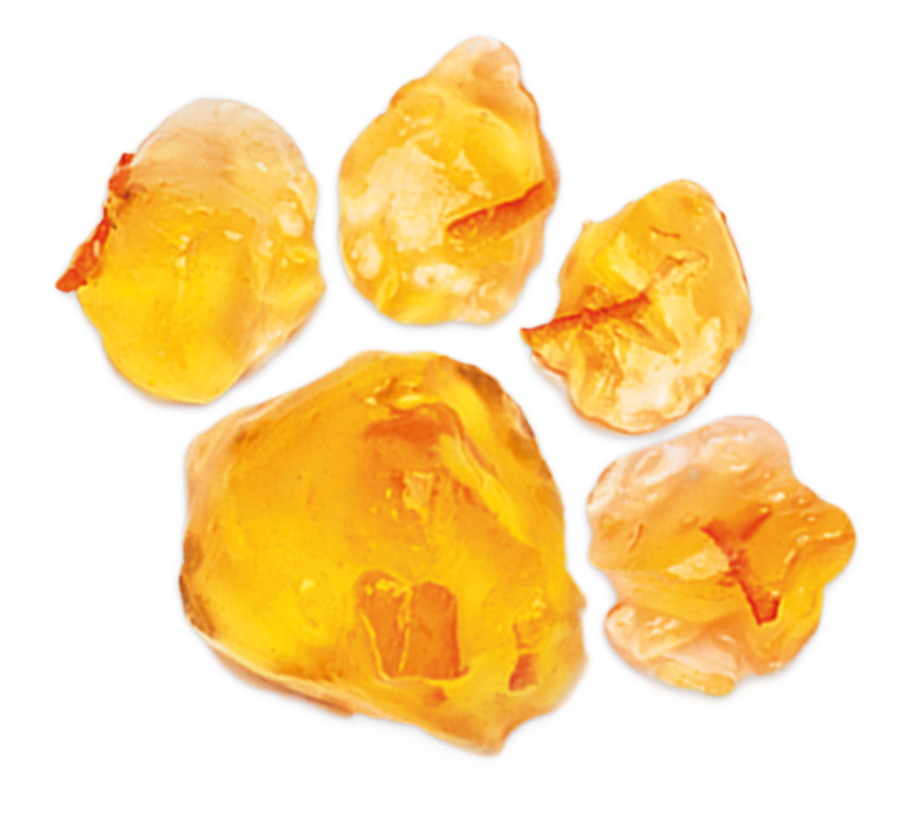 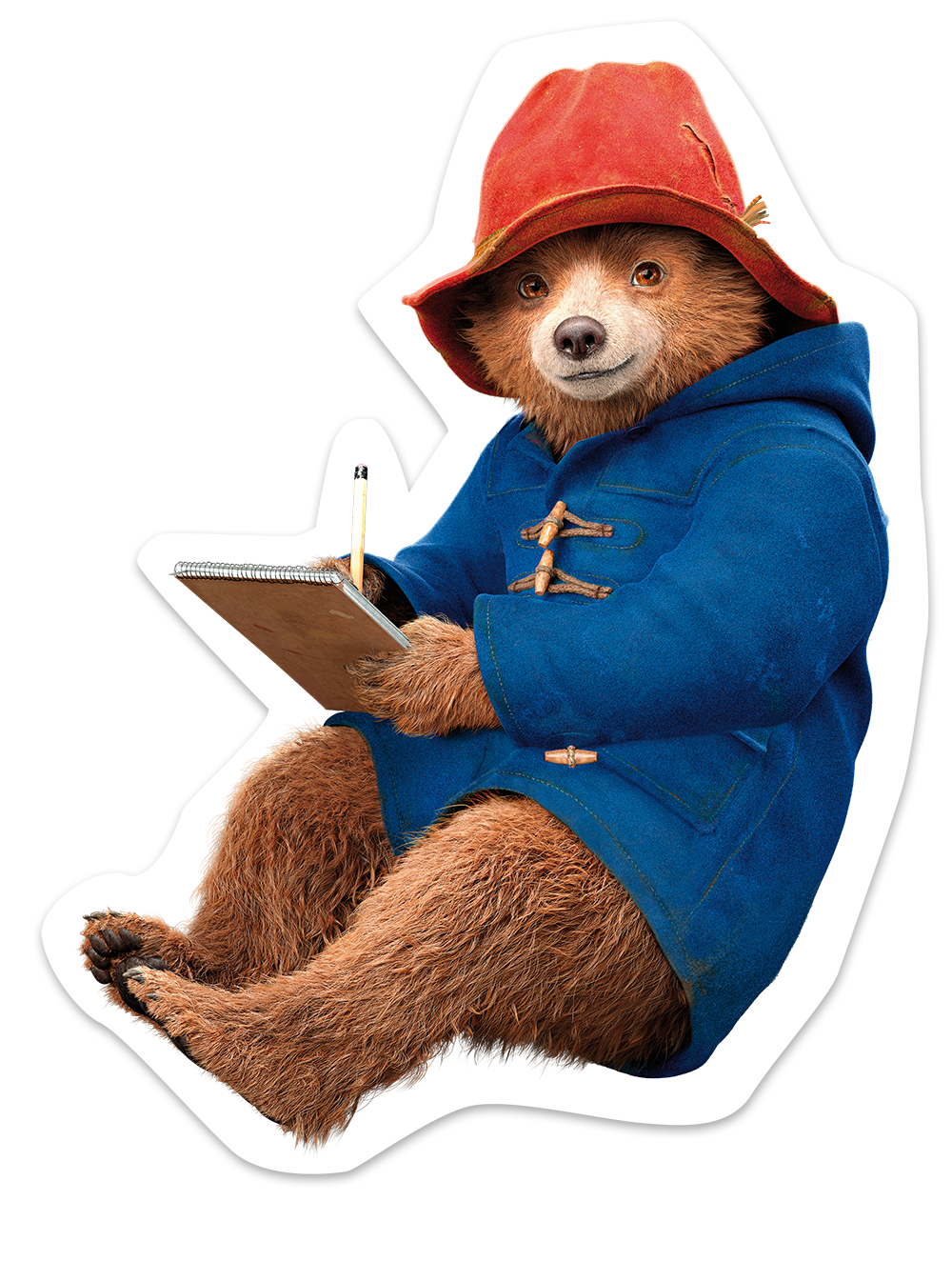 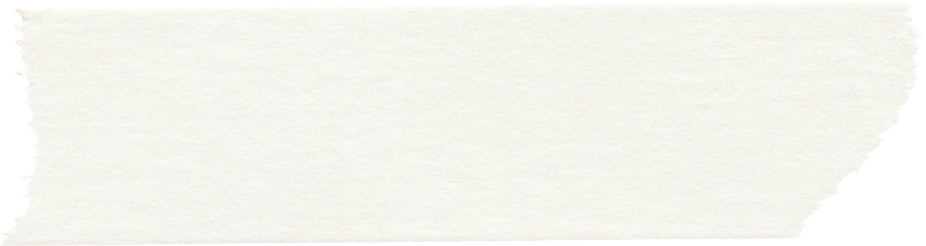 © P&Co. Ltd./SC 2023
What new things did you learn about the countries we visited?
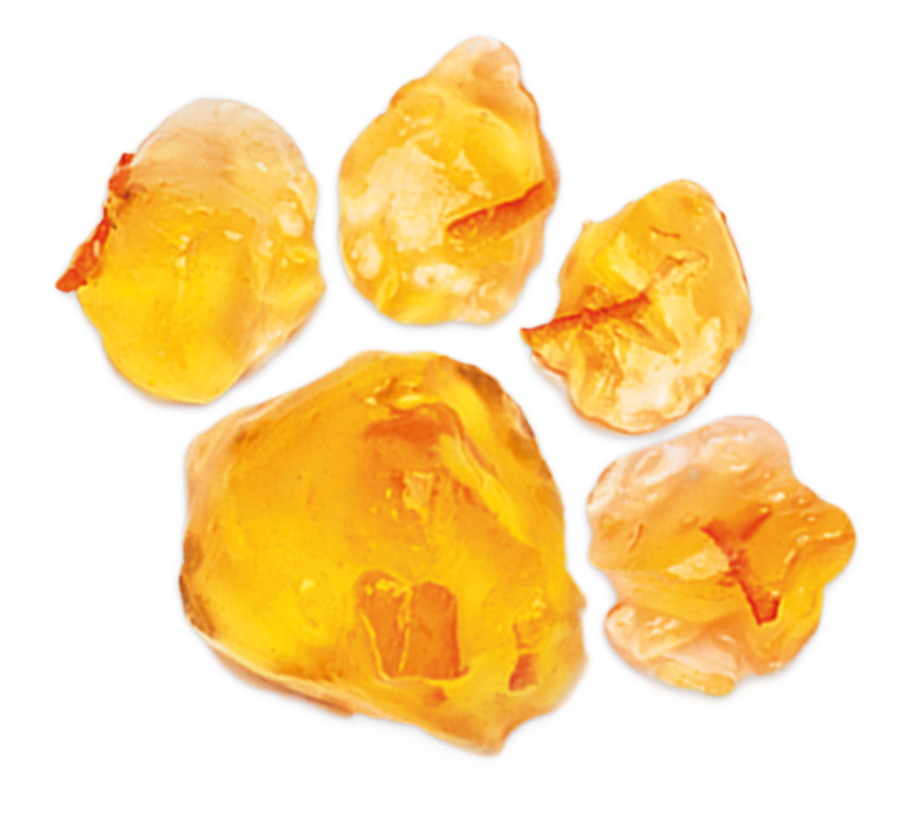 What questions would you ask other children in this place if you were given the chance?
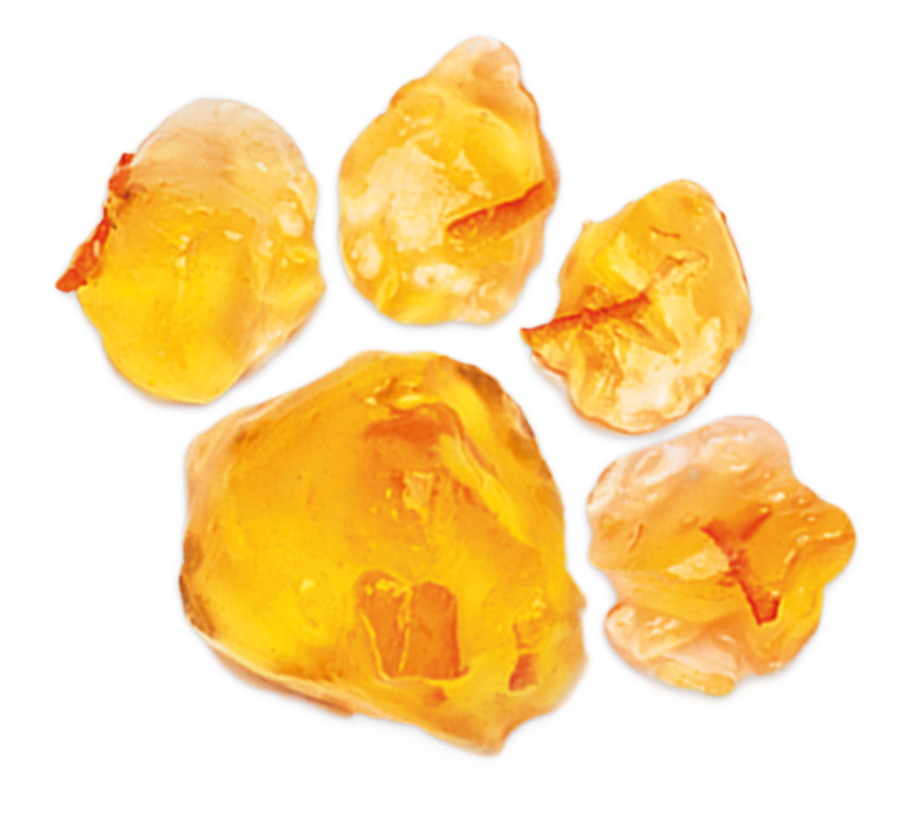 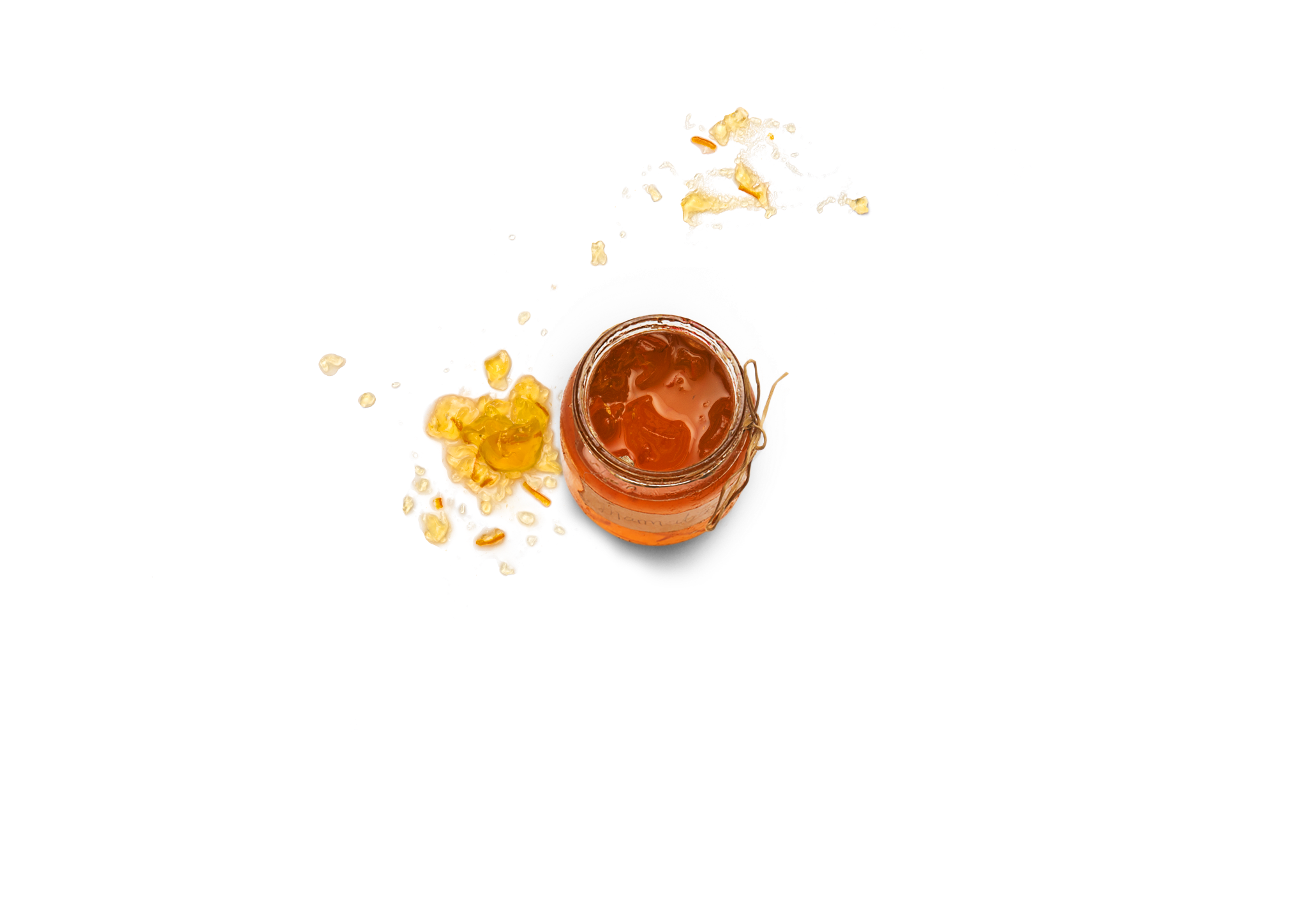 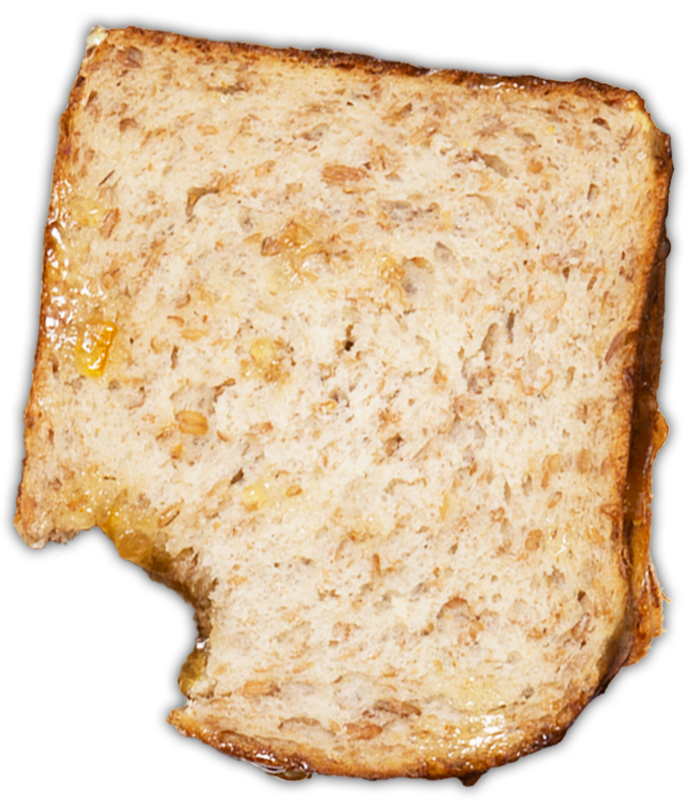 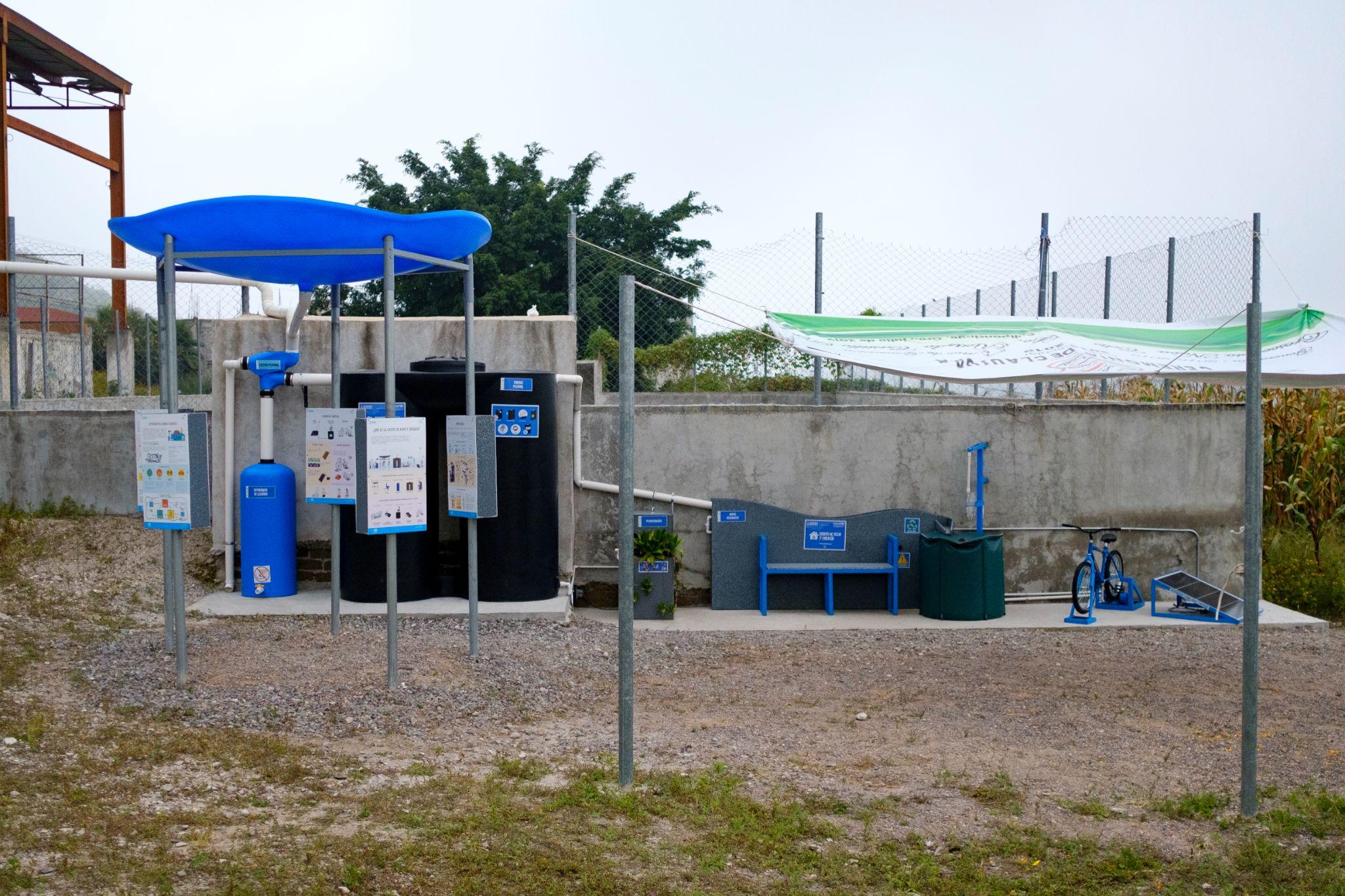 Part 5
© UNICEF/Balam-Ha'
INNOVATIVE ADAPTATION
La Casita del Agua y la Energia (the House of Water and Energy) is a rainwater harvesting and filtration system developed by UNICEF and its partners with schoolchildren and their communities in Mexico.
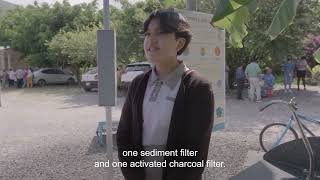 MEXICO
The House of Water and Energy
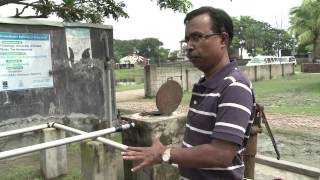 BANGLADESH
Storing water underground to protect resources
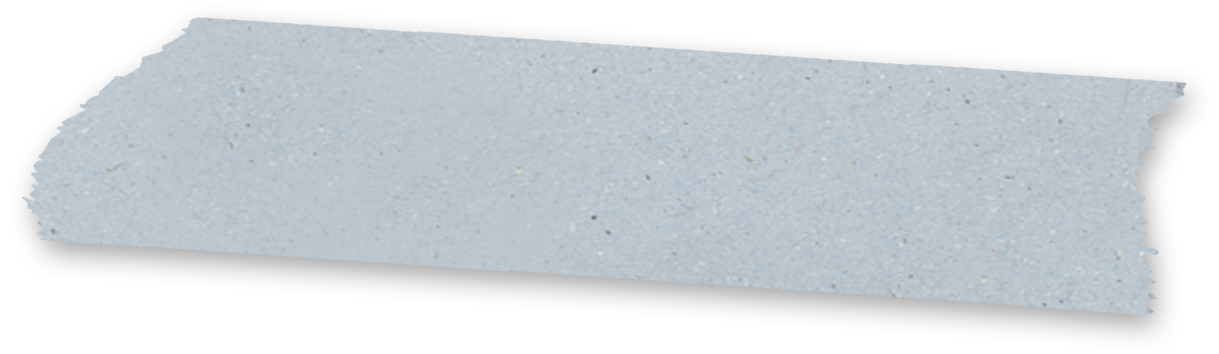 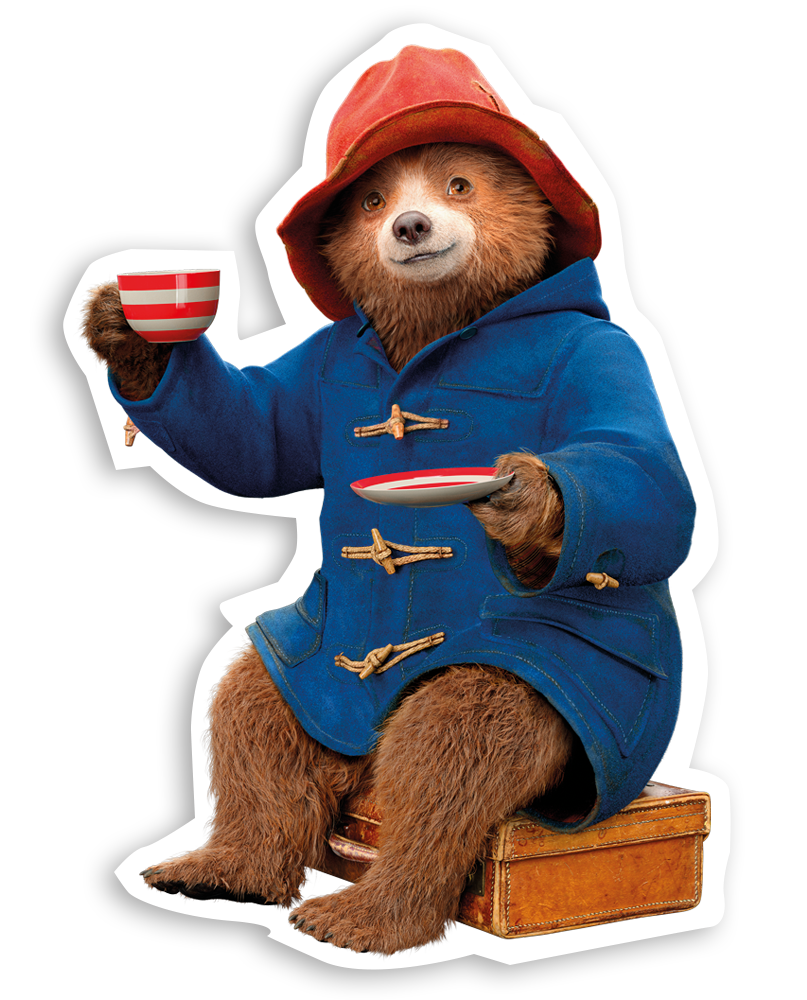 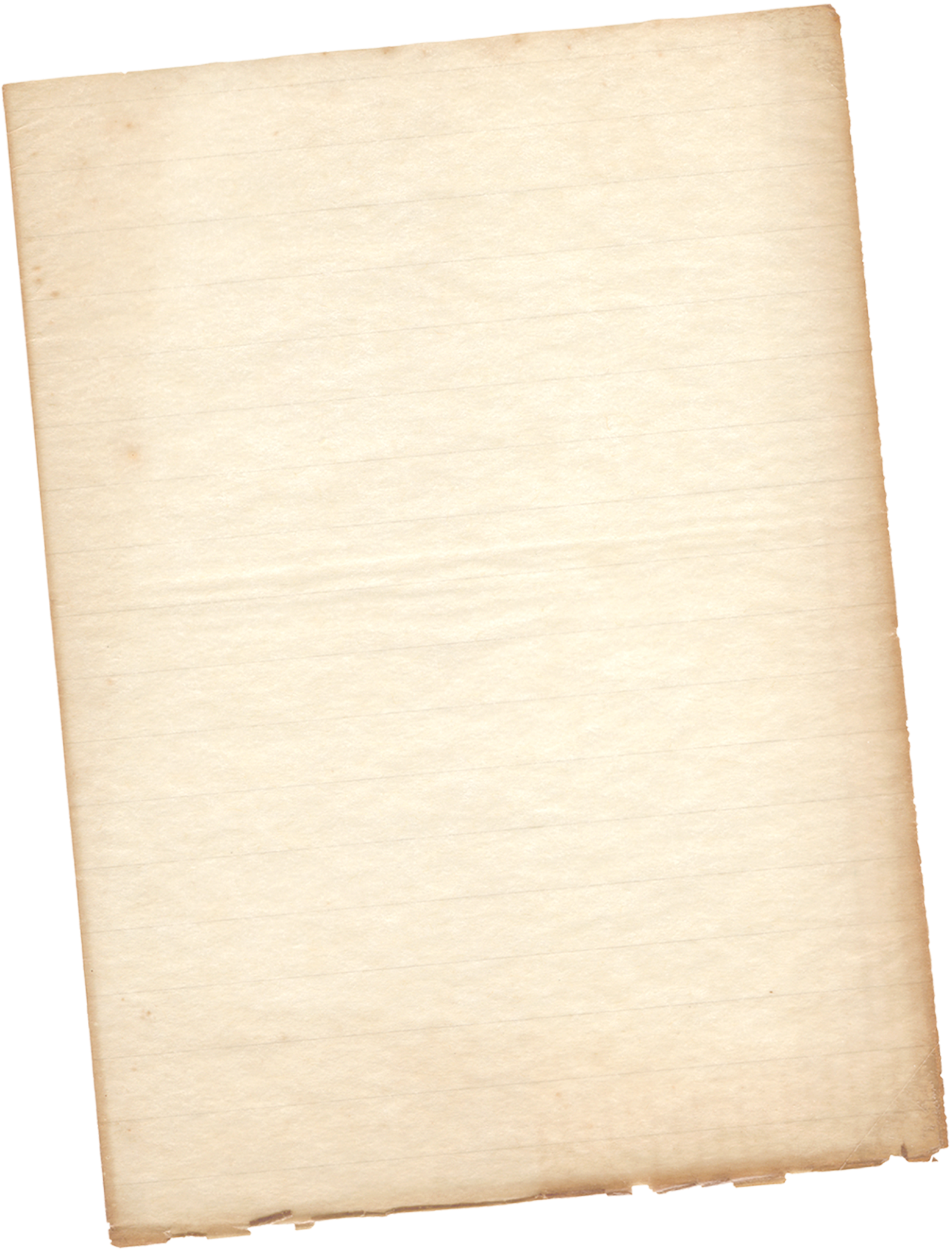 Part 6
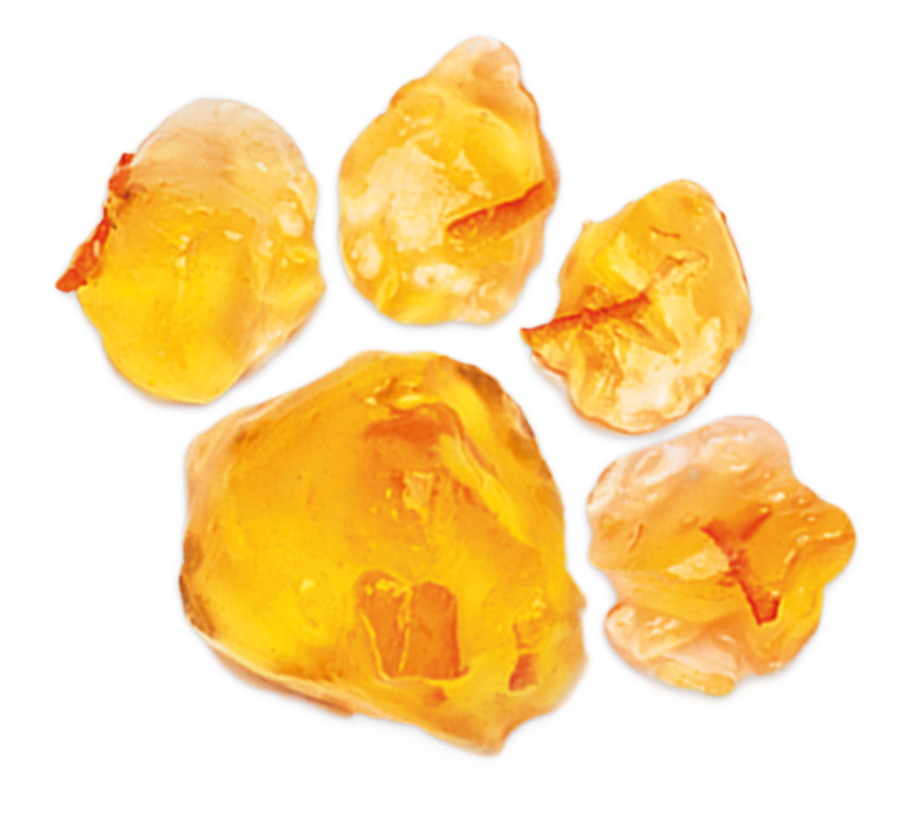 © P&Co. Ltd./SC 2023
TO WRAP UP
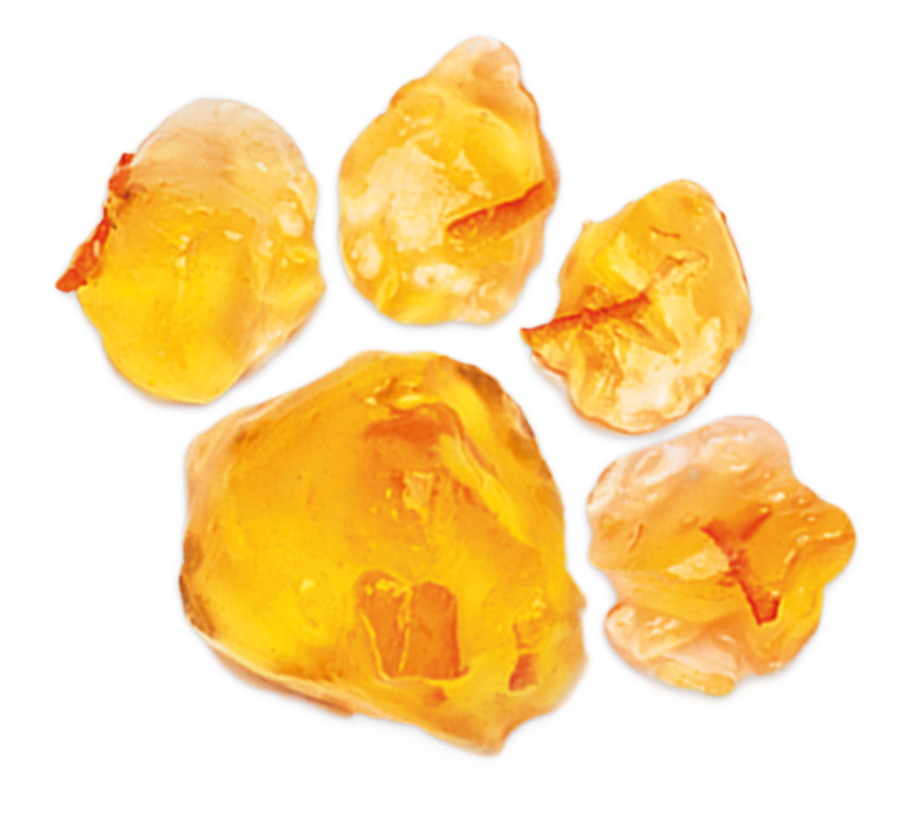 One thing you've learned
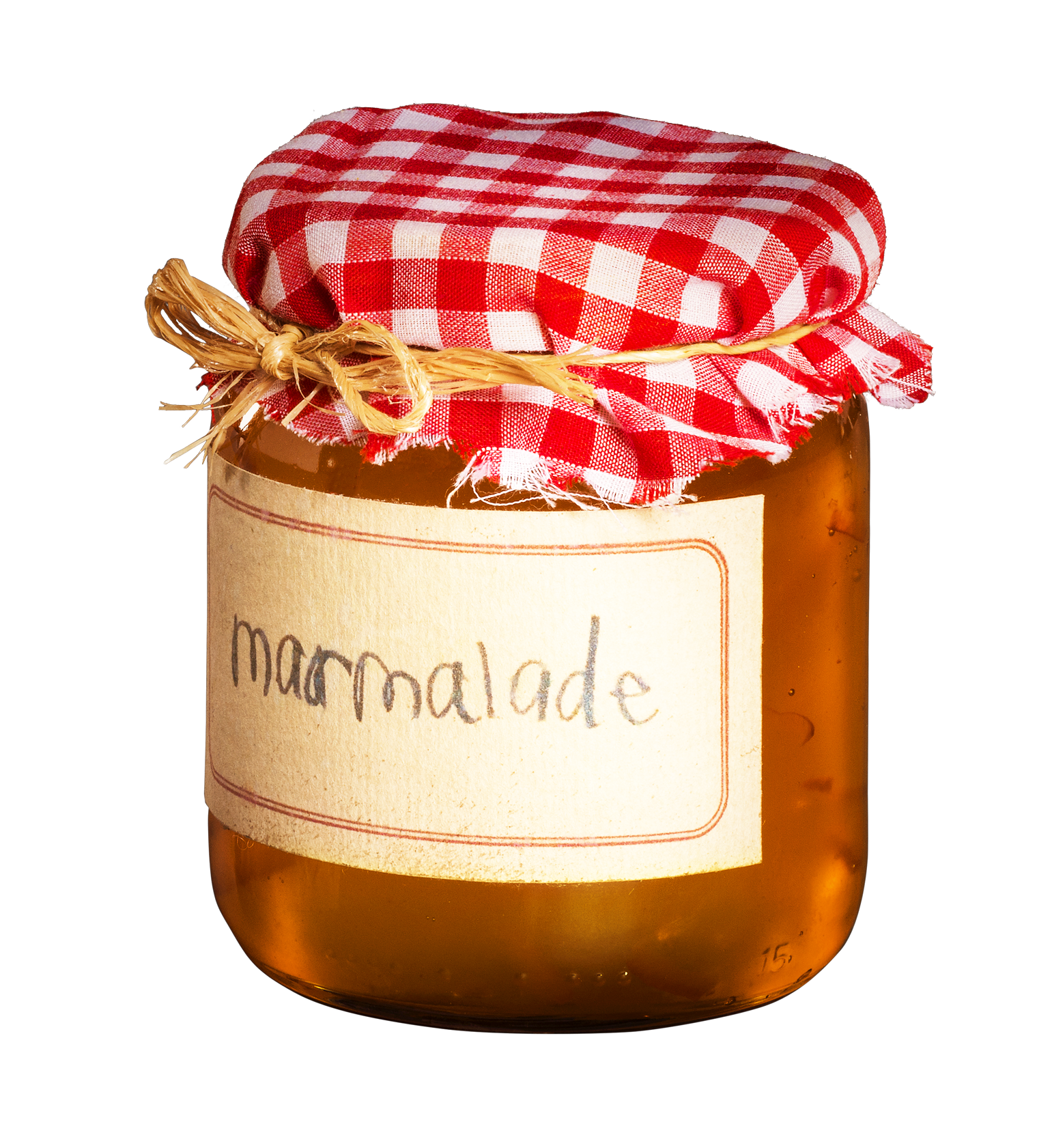 One thing that surprised you
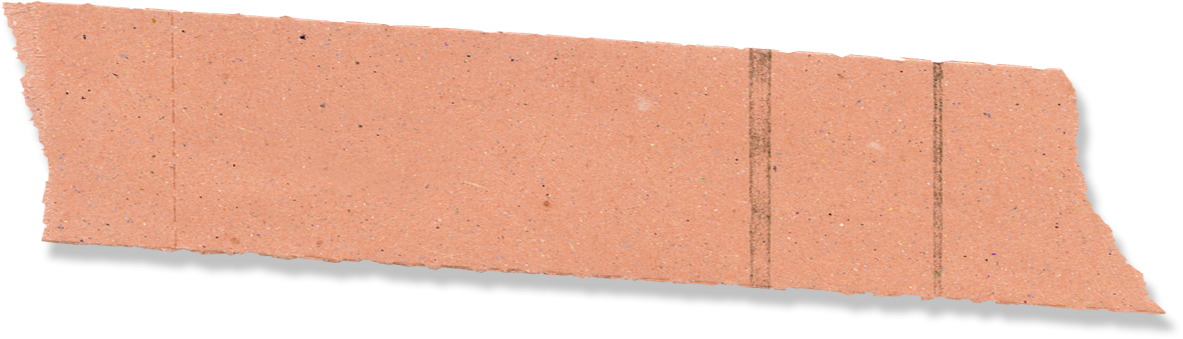 One question you still have